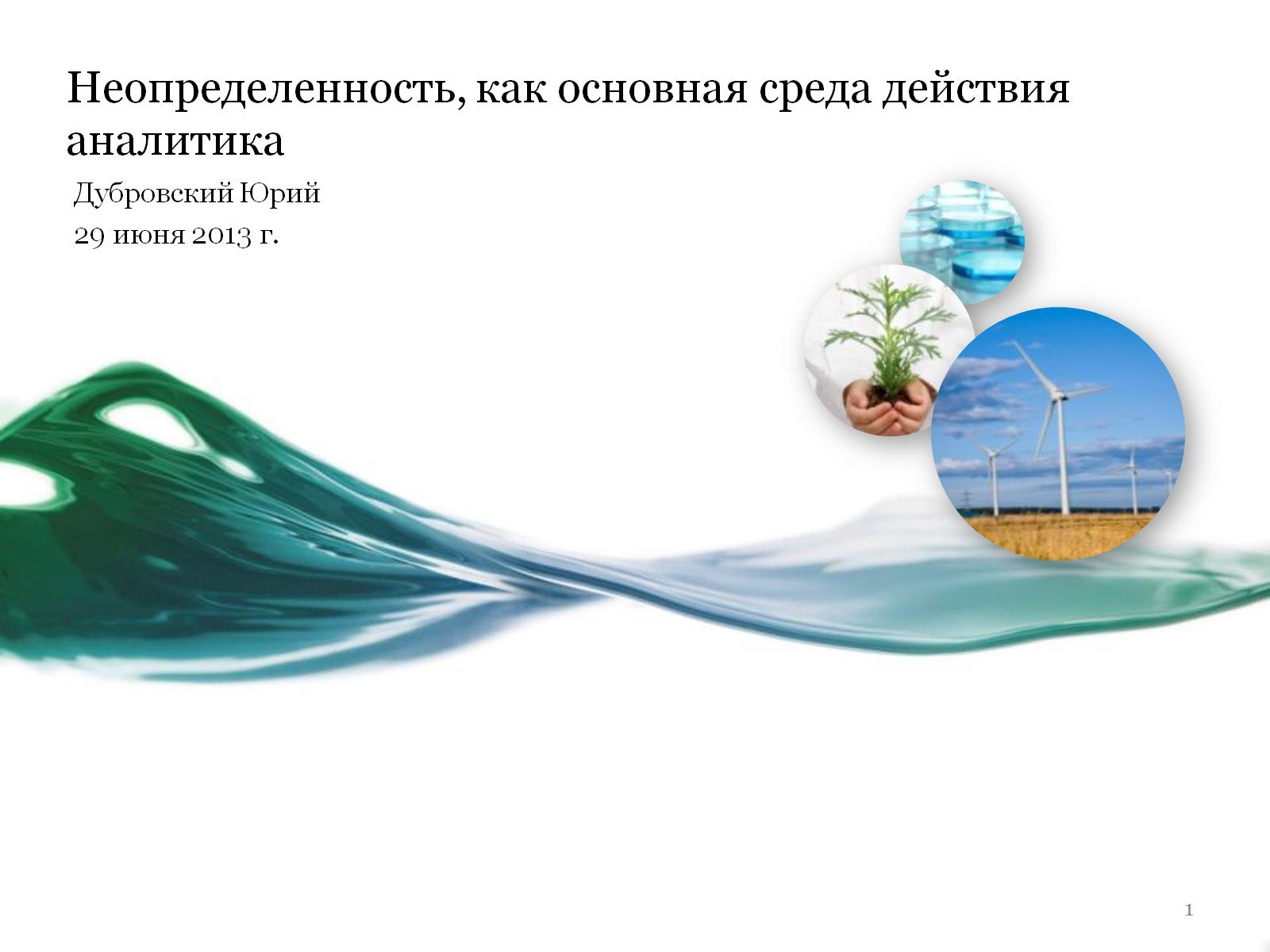 Неопределенность, как основная среда действия аналитика
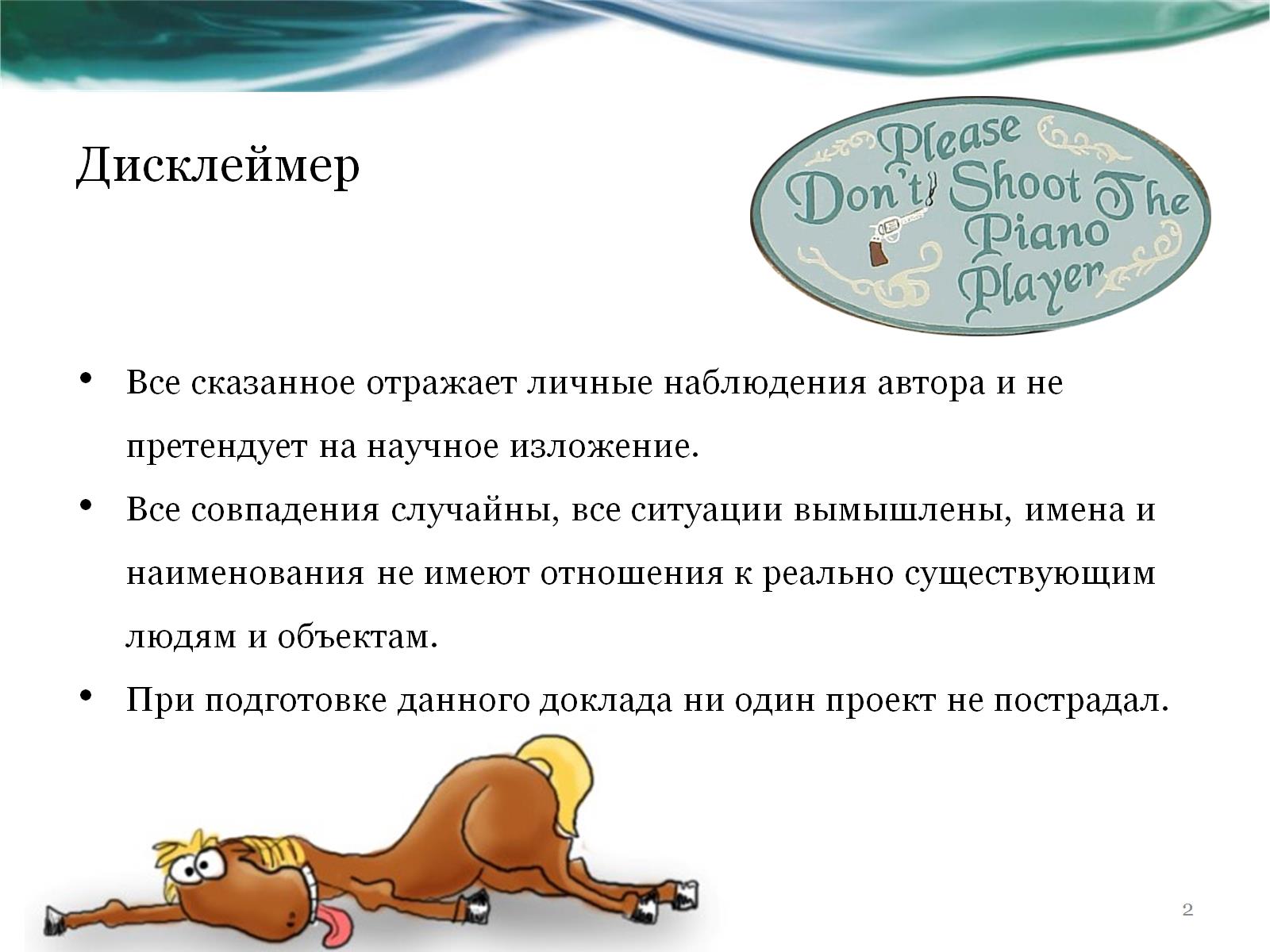 Дисклеймер
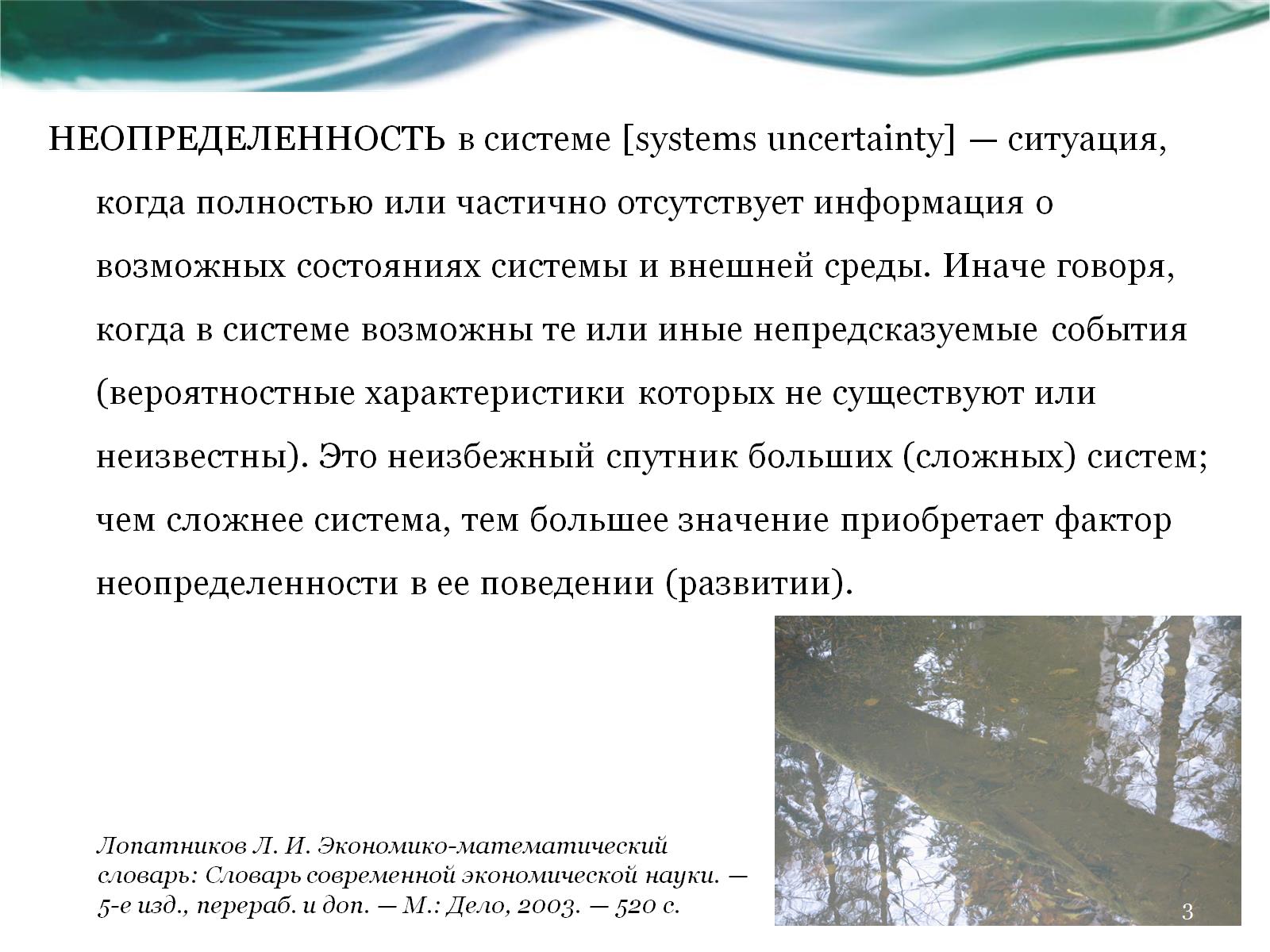 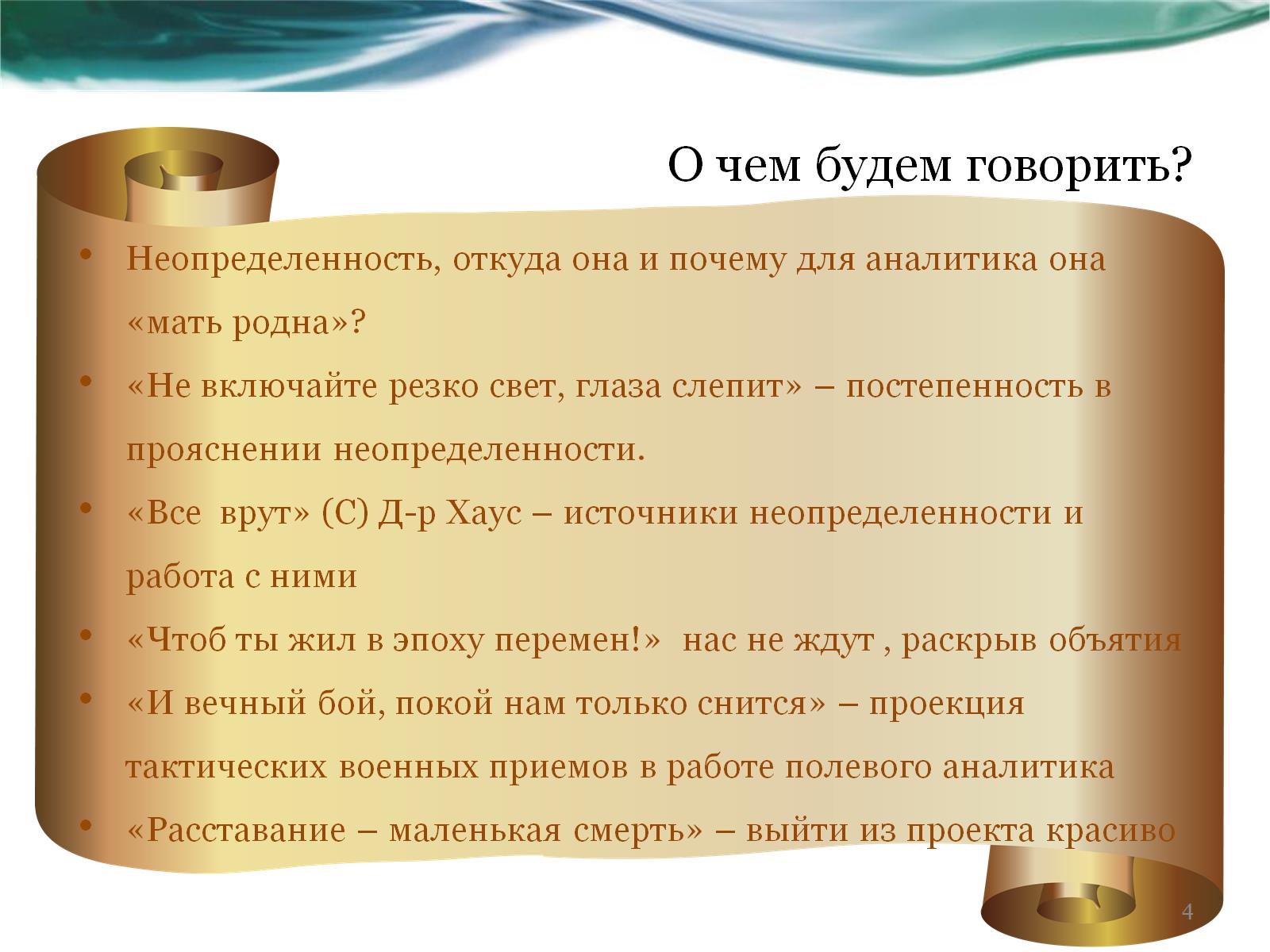 О чем будем говорить?
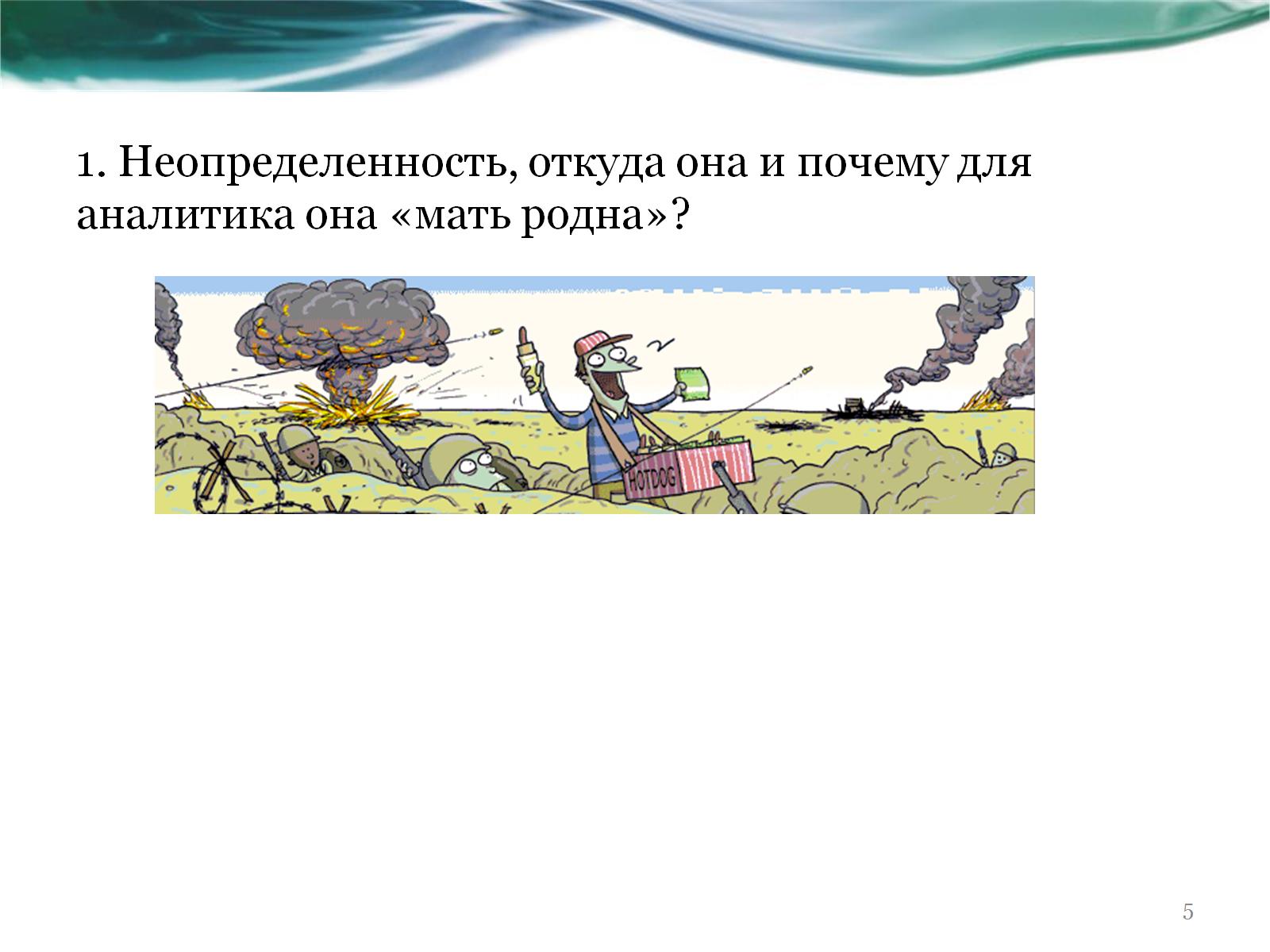 1. Неопределенность, откуда она и почему для аналитика она «мать родна»?
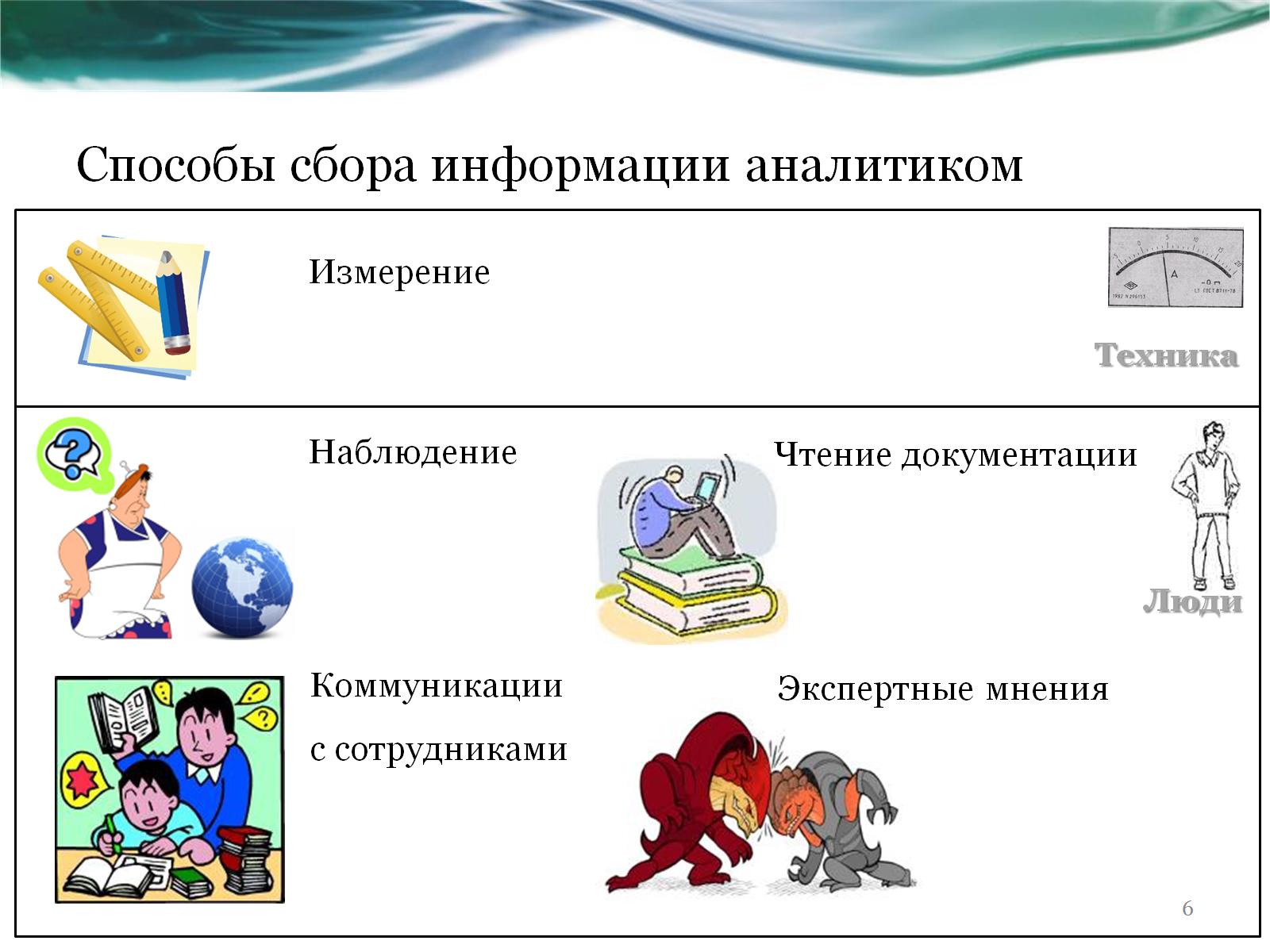 Способы сбора информации аналитиком
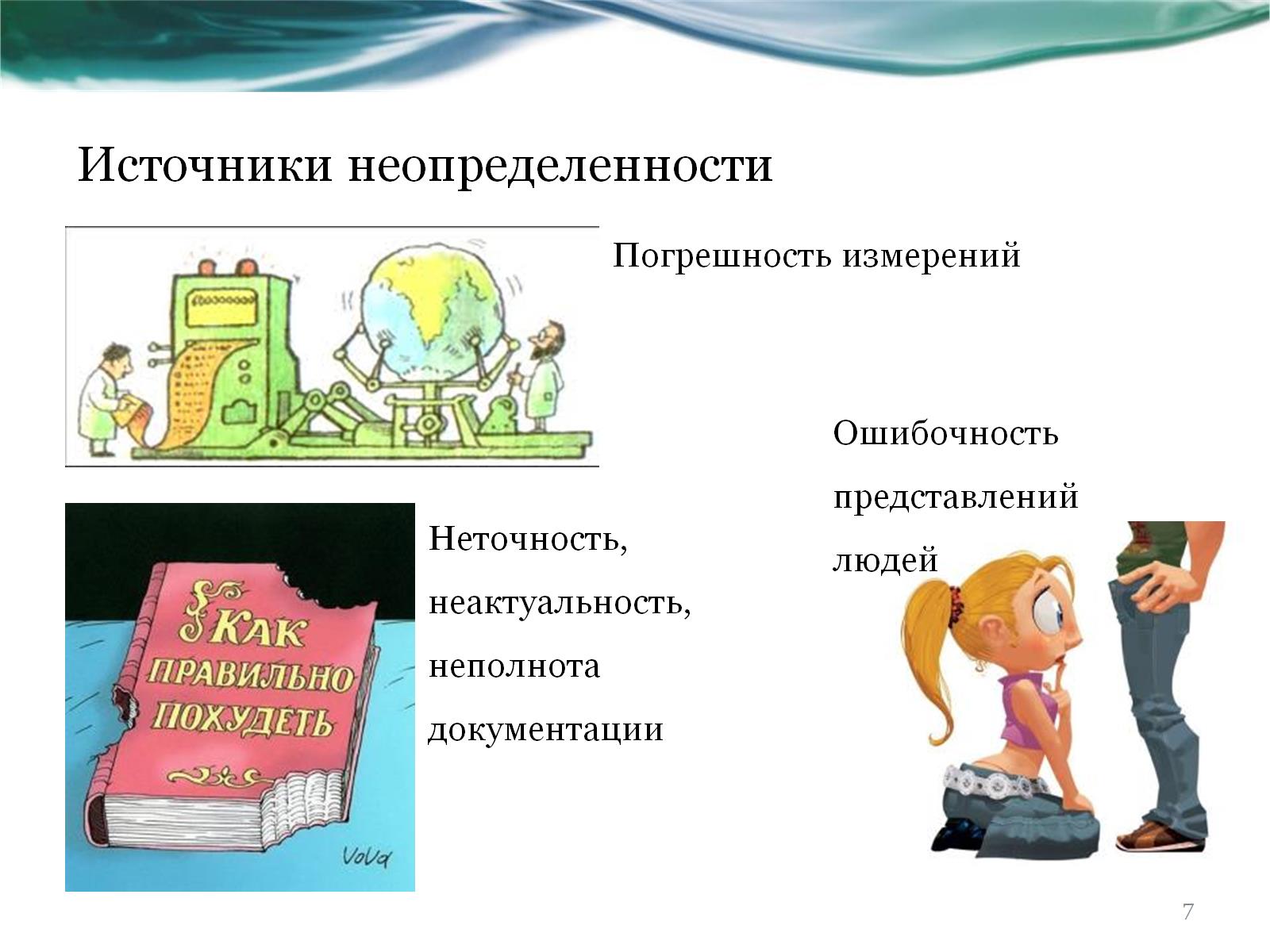 Источники неопределенности
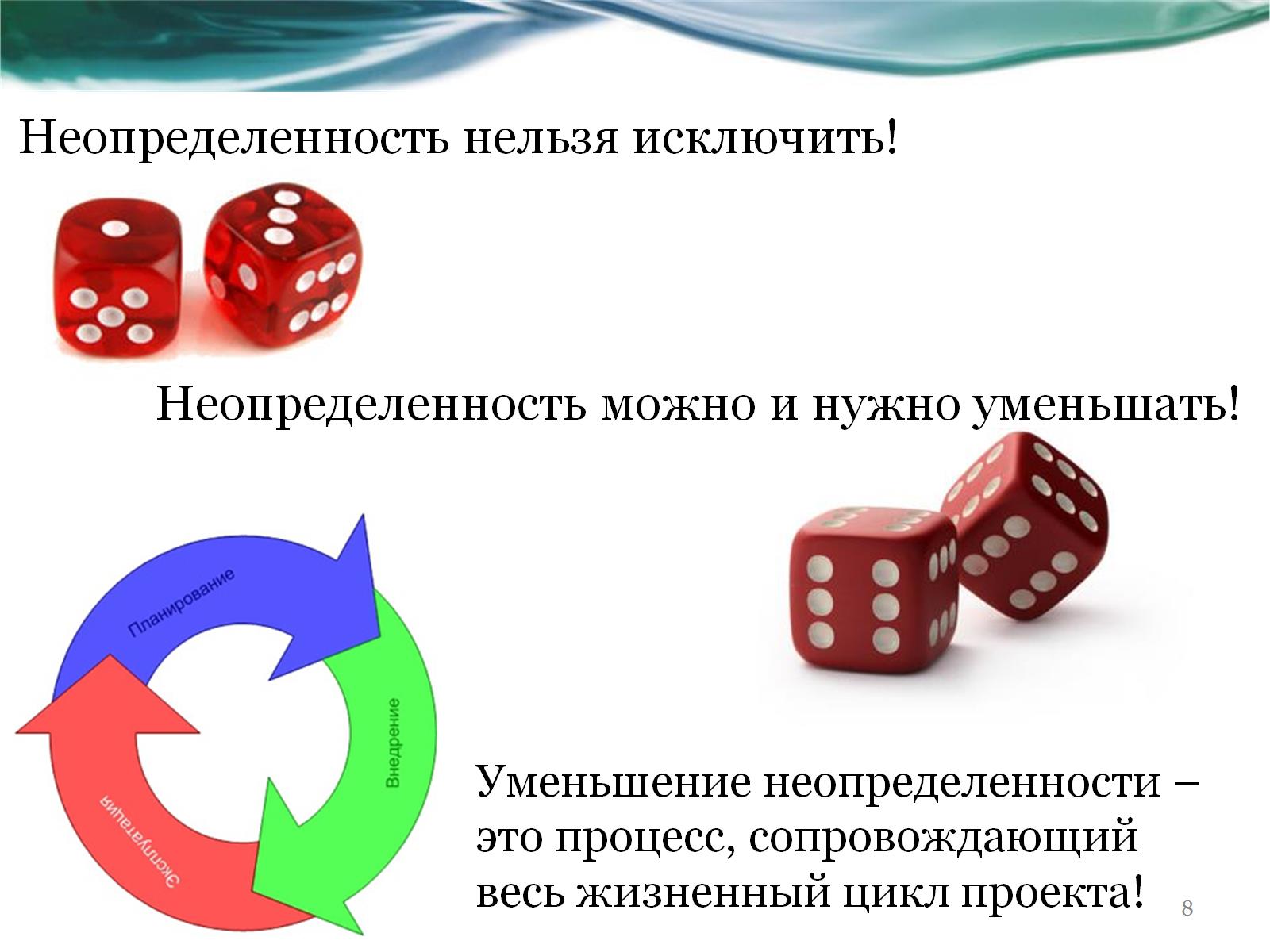 Неопределенность нельзя исключить!
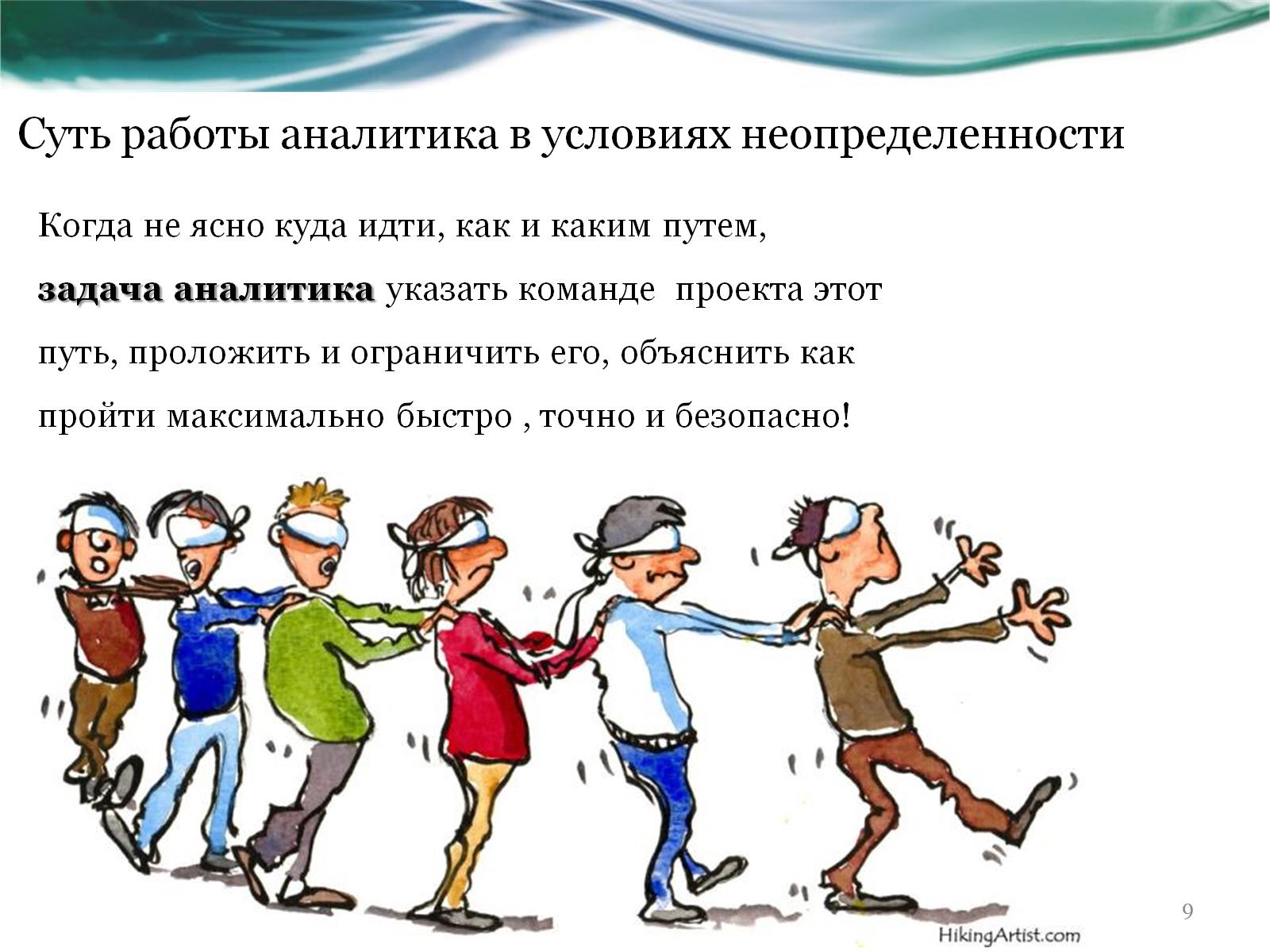 Суть работы аналитика в условиях неопределенности
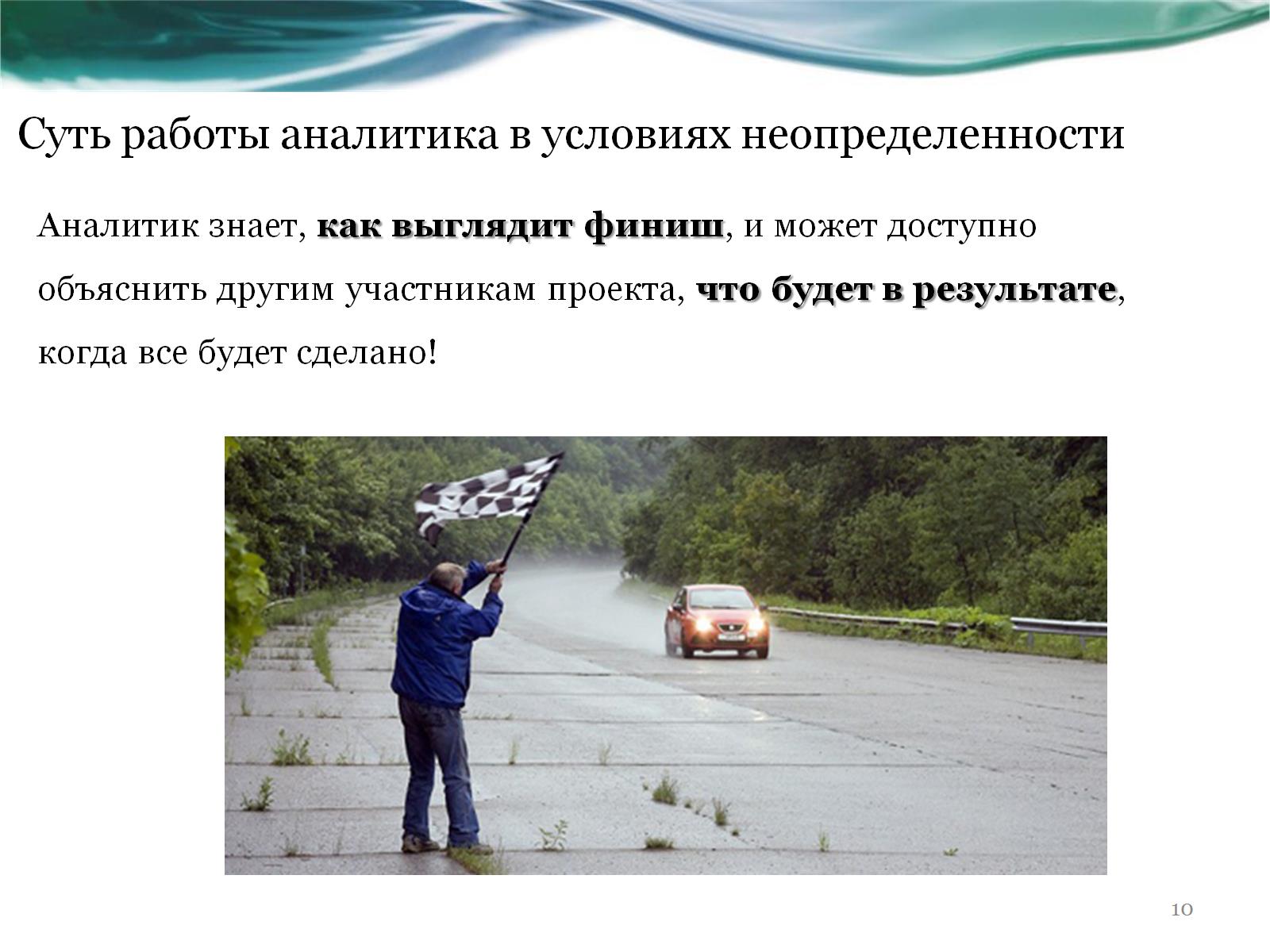 Суть работы аналитика в условиях неопределенности
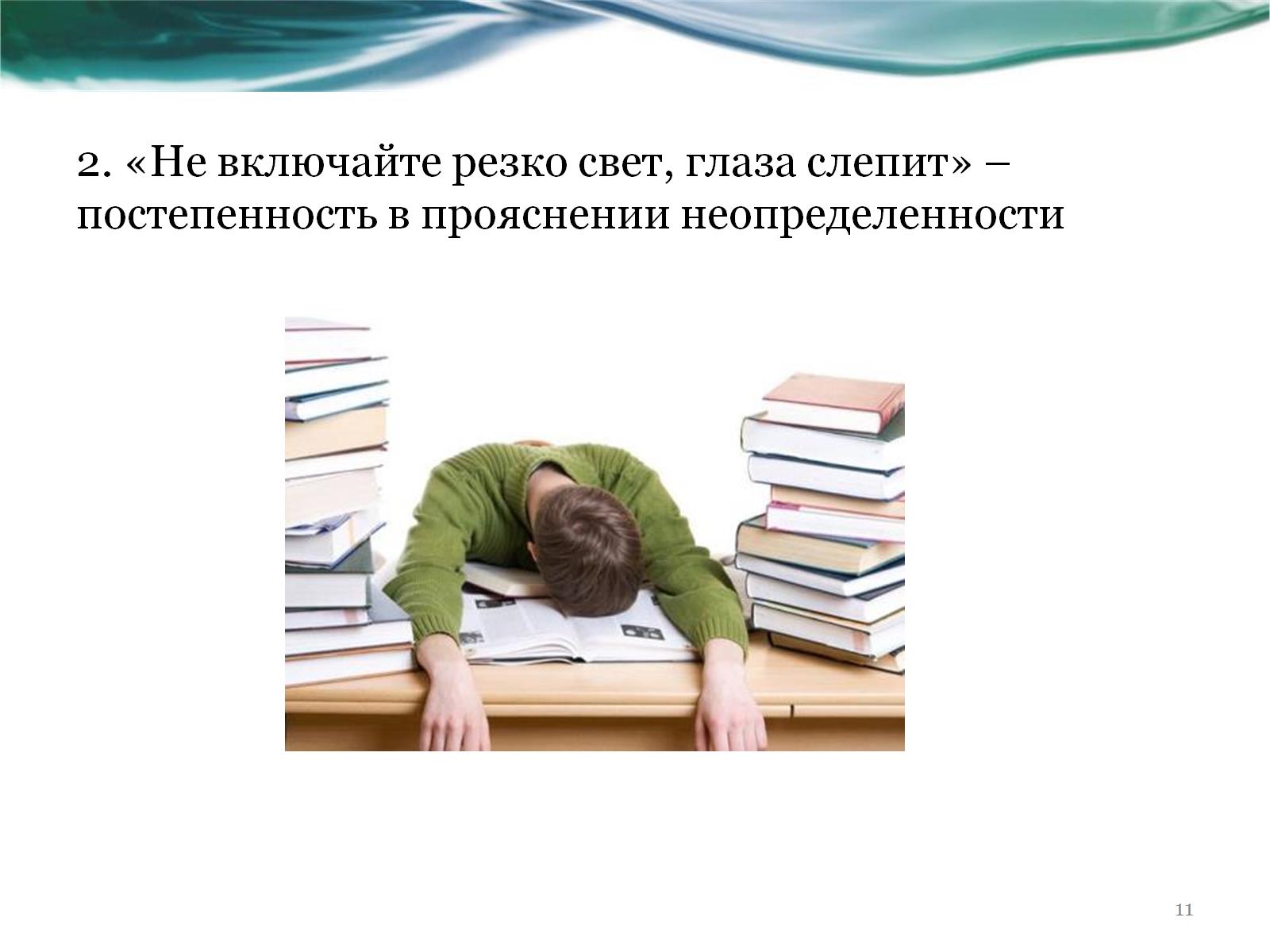 2. «Не включайте резко свет, глаза слепит» – постепенность в прояснении неопределенности
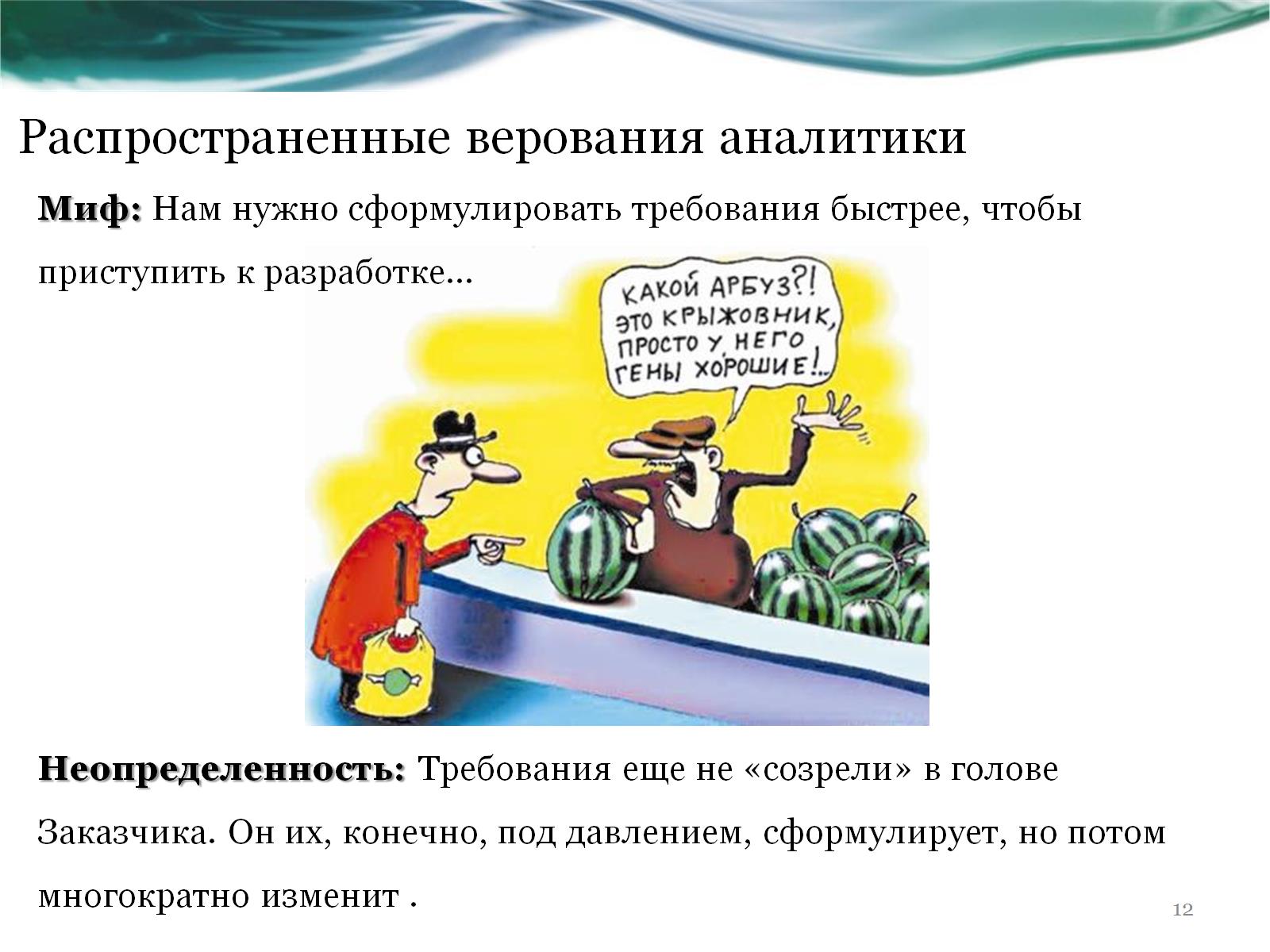 Распространенные верования аналитики
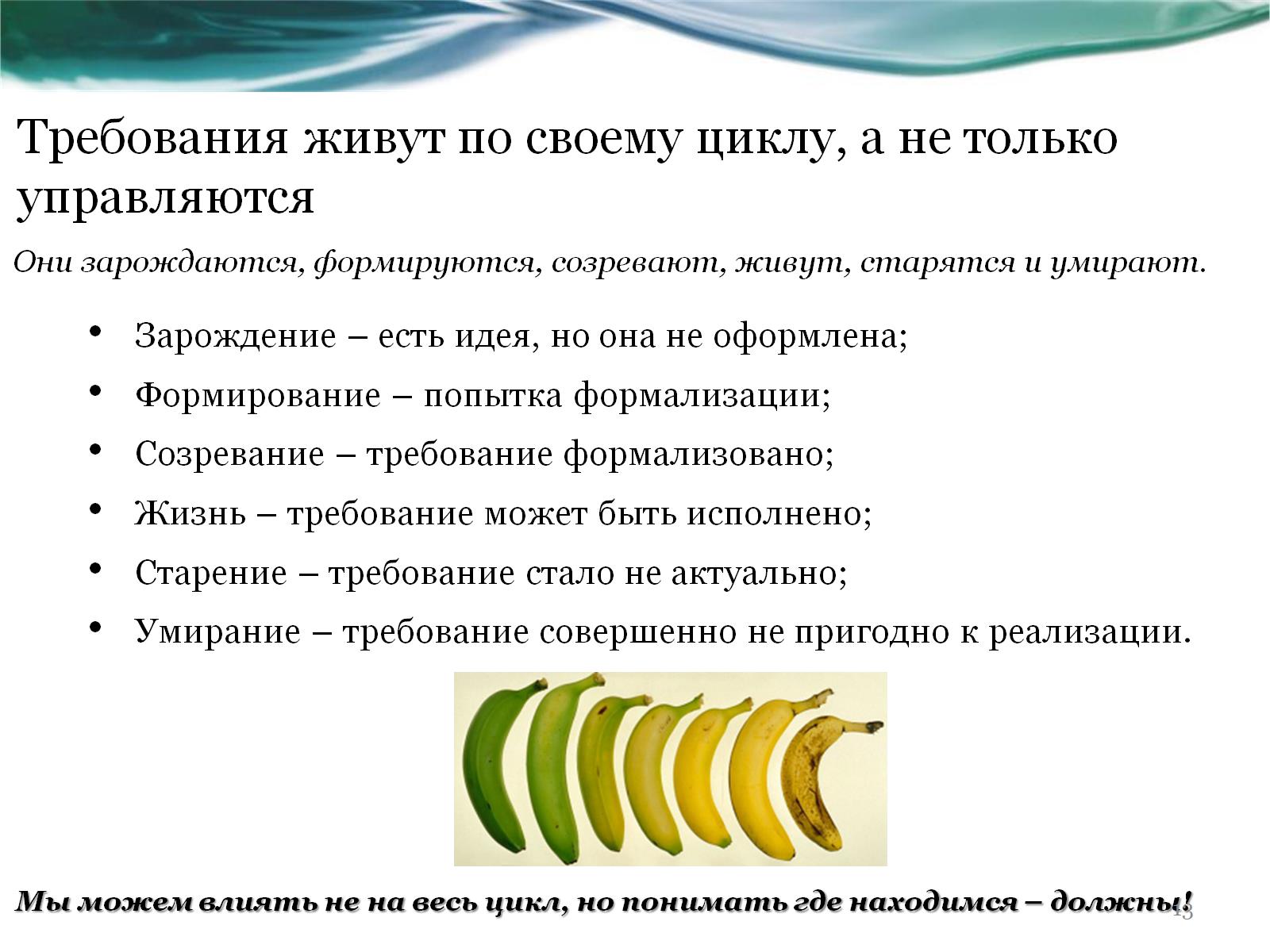 Требования живут по своему циклу, а не только управляются
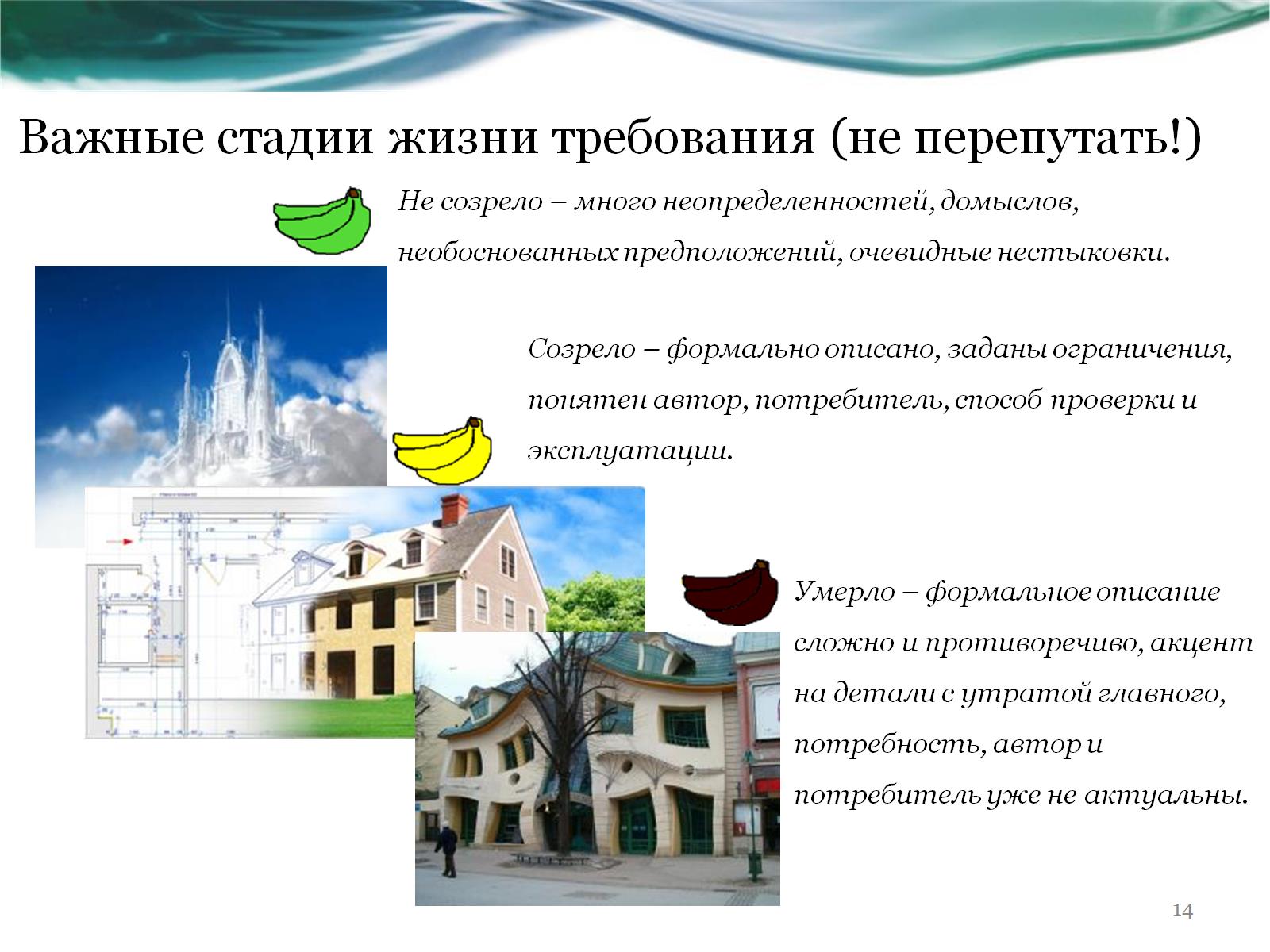 Важные стадии жизни требования (не перепутать!)
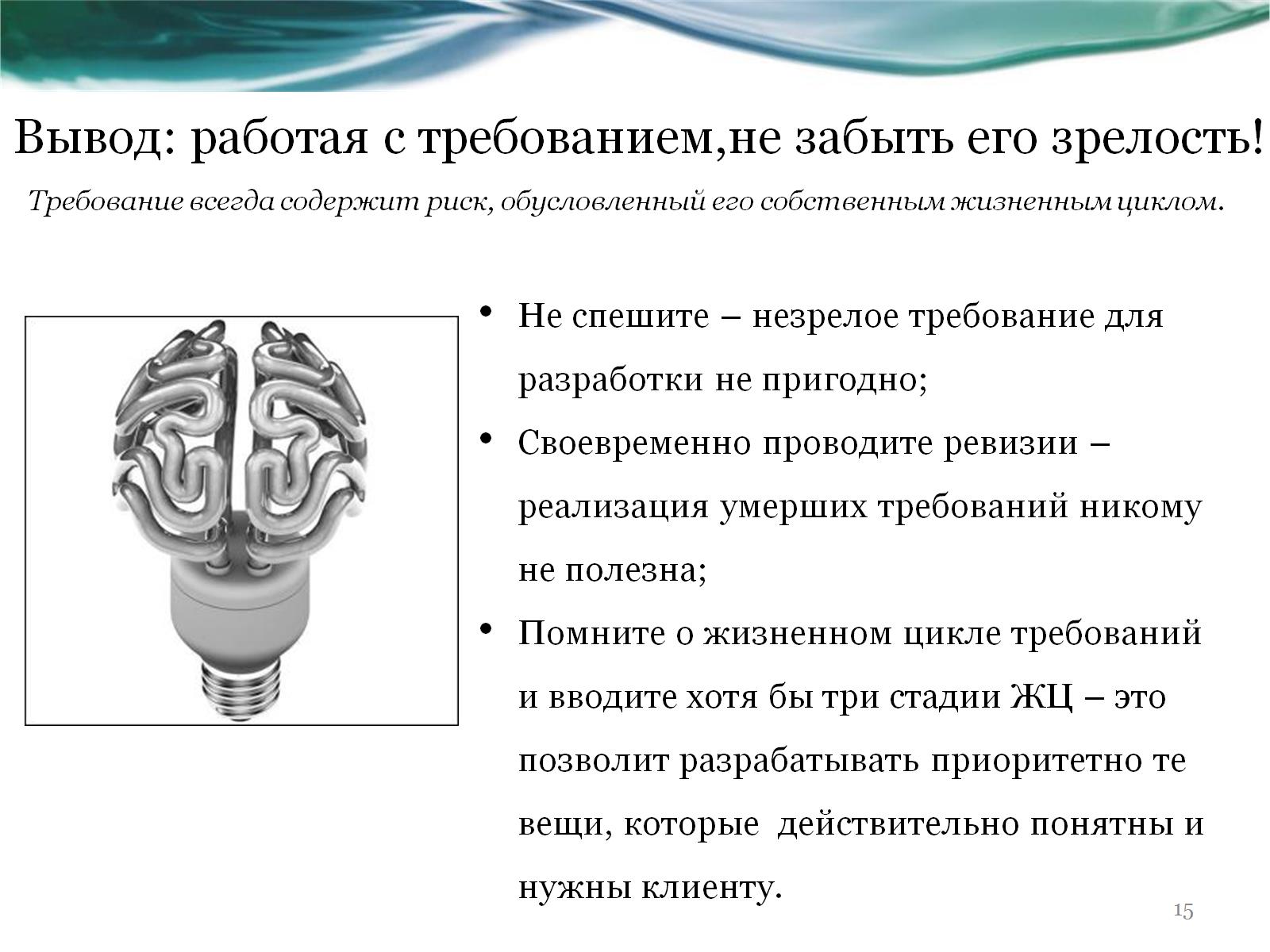 Вывод: работая с требованием,не забыть его зрелость!
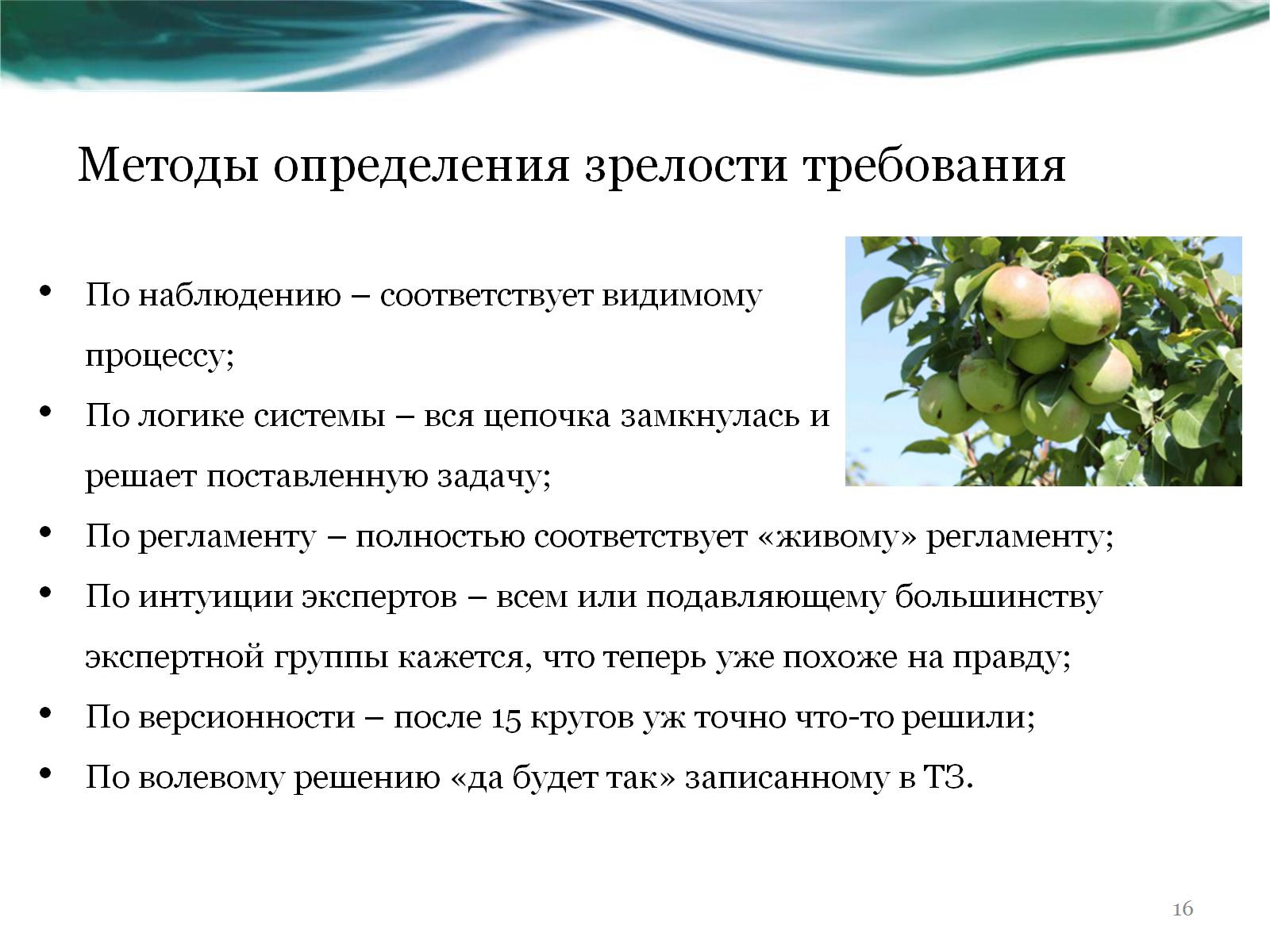 Методы определения зрелости требования
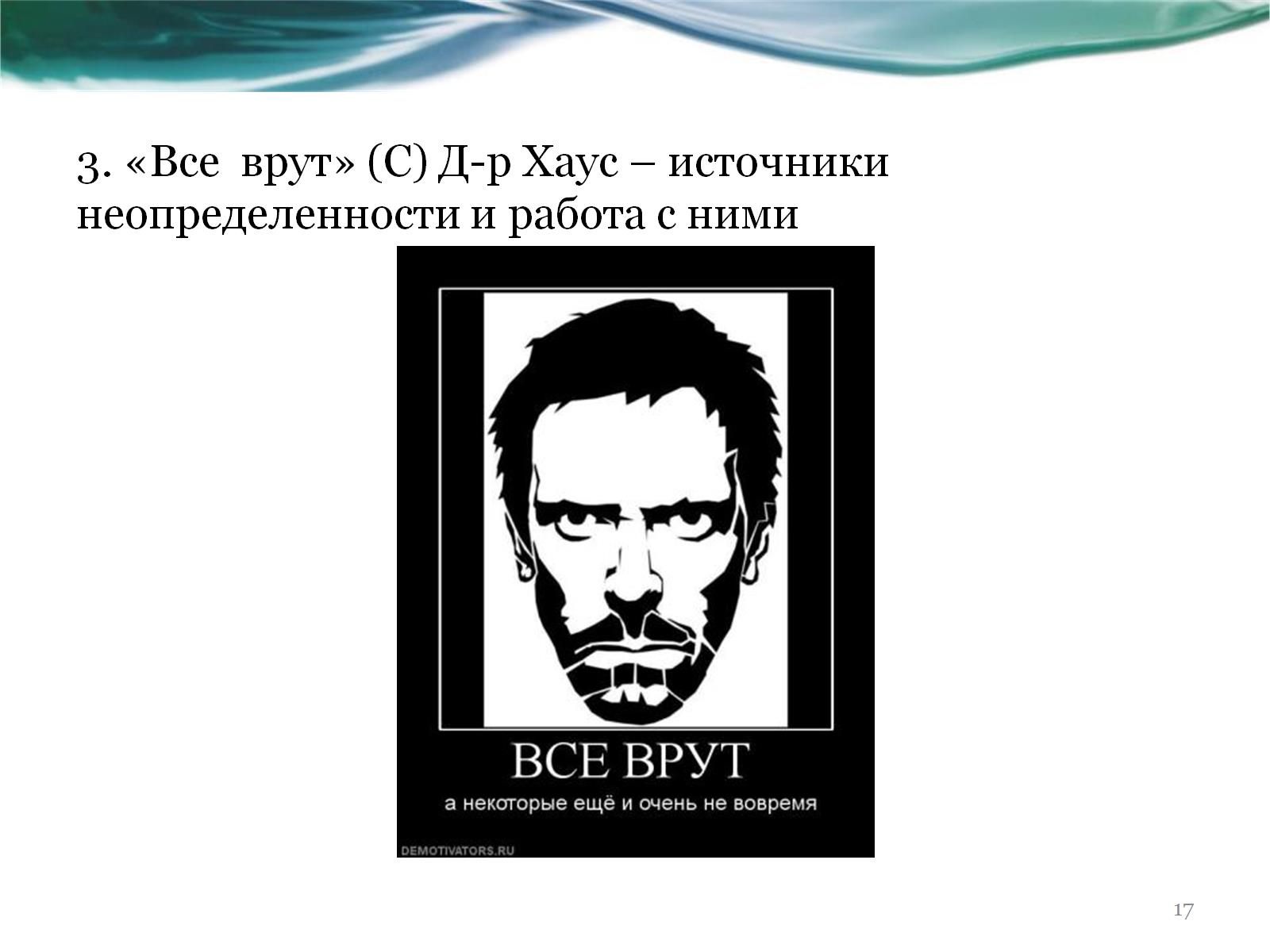 3. «Все  врут» (С) Д-р Хаус – источники неопределенности и работа с ними
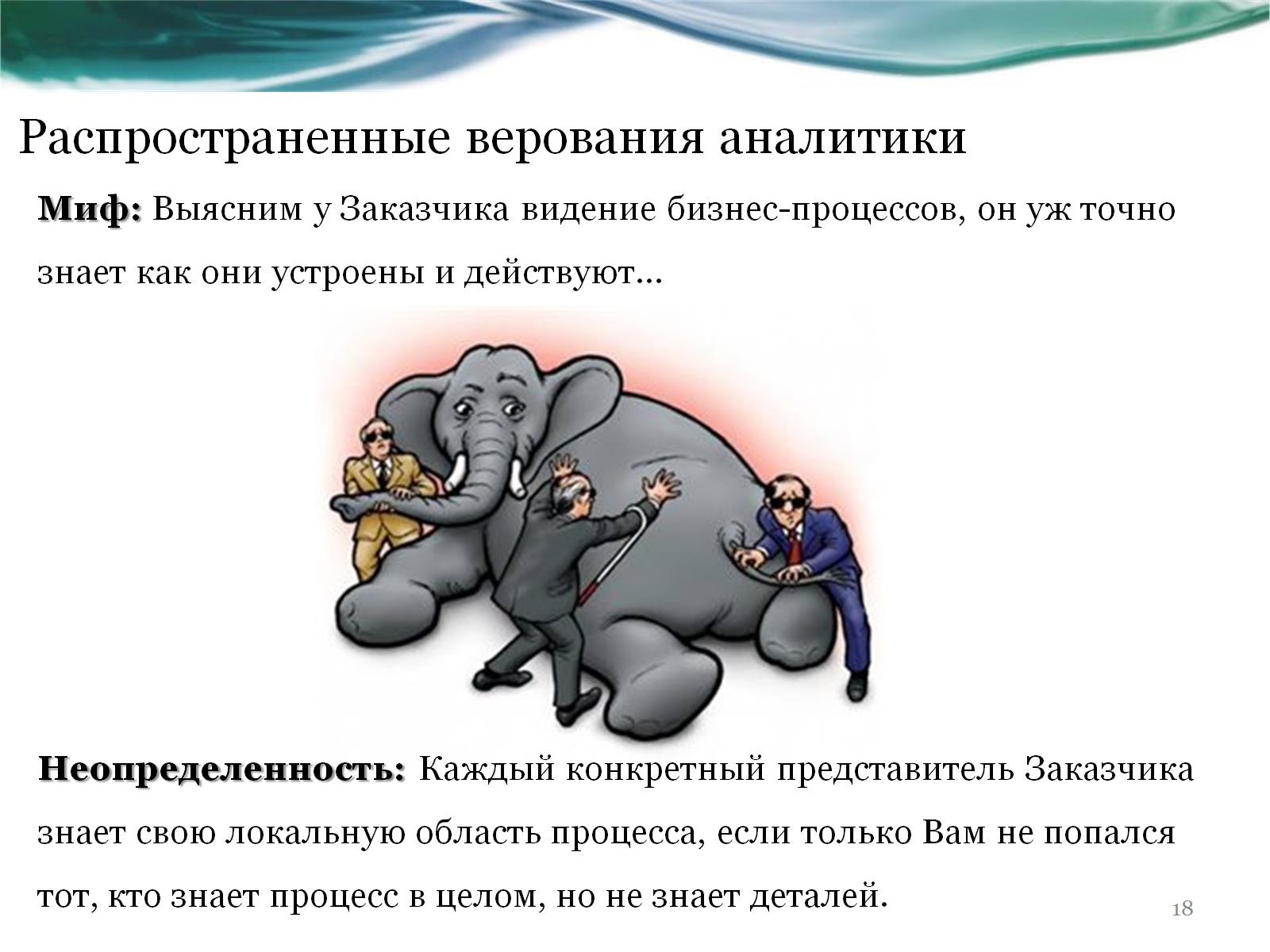 Распространенные верования аналитики
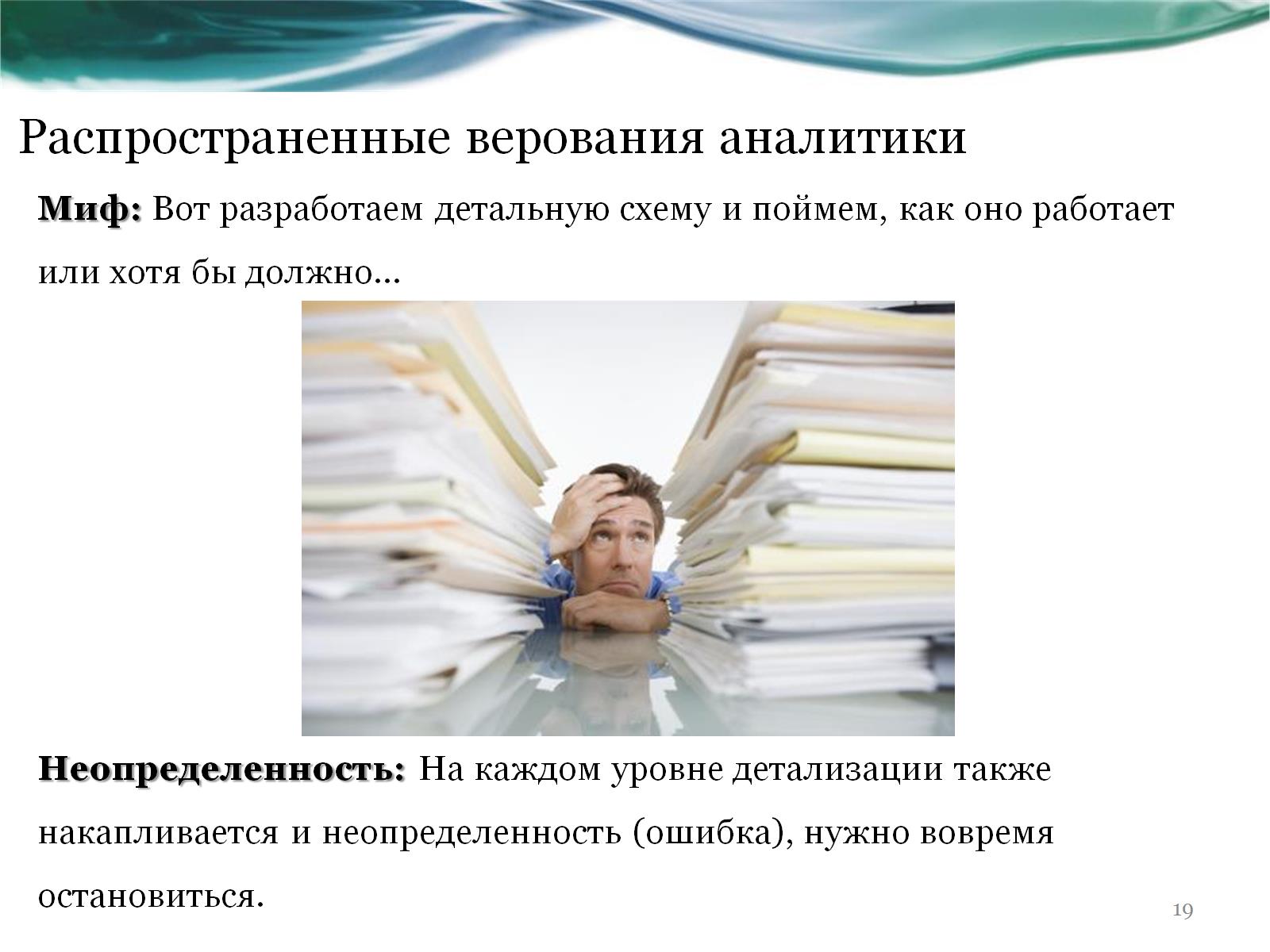 Распространенные верования аналитики
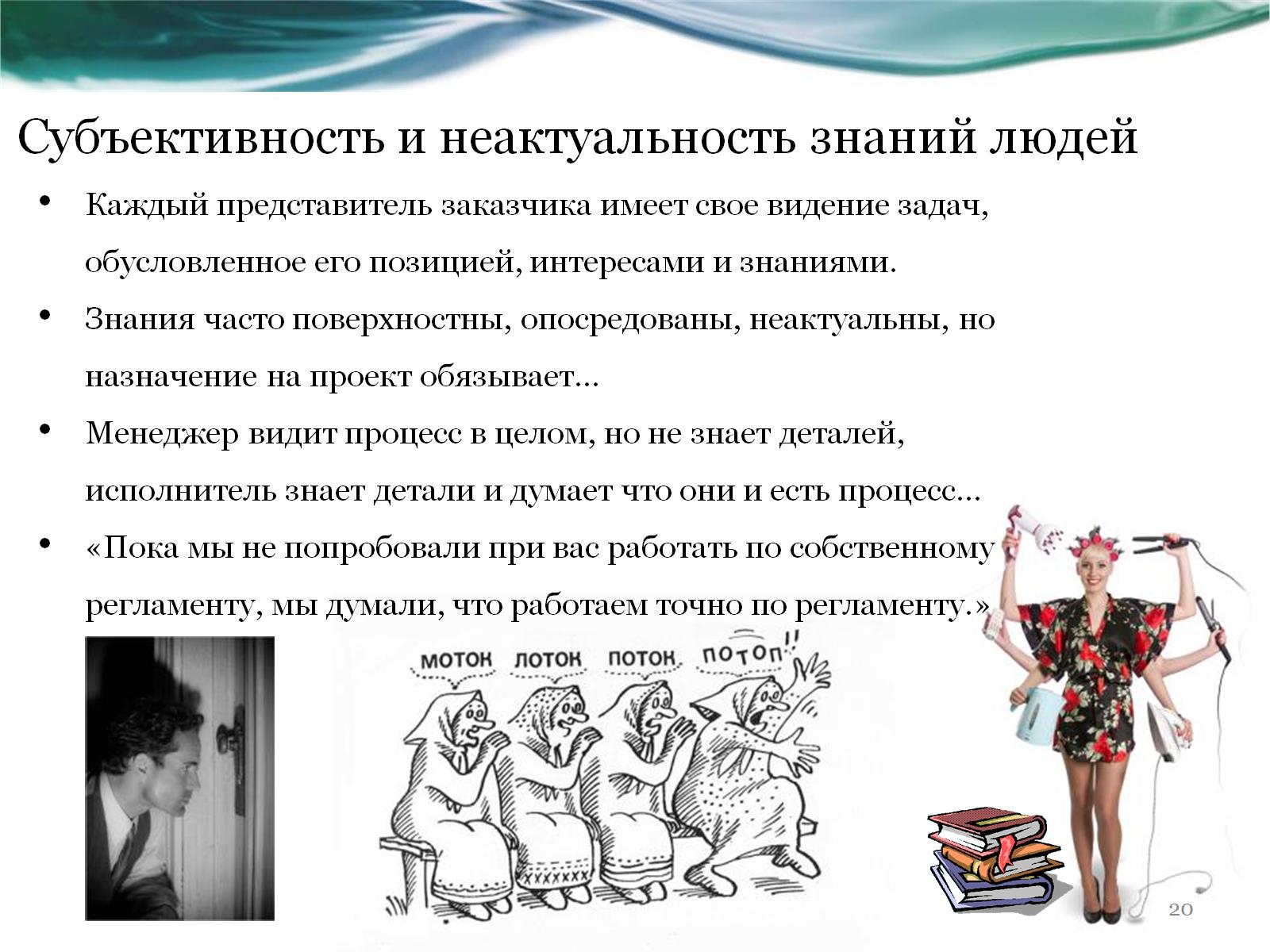 Субъективность и неактуальность знаний людей
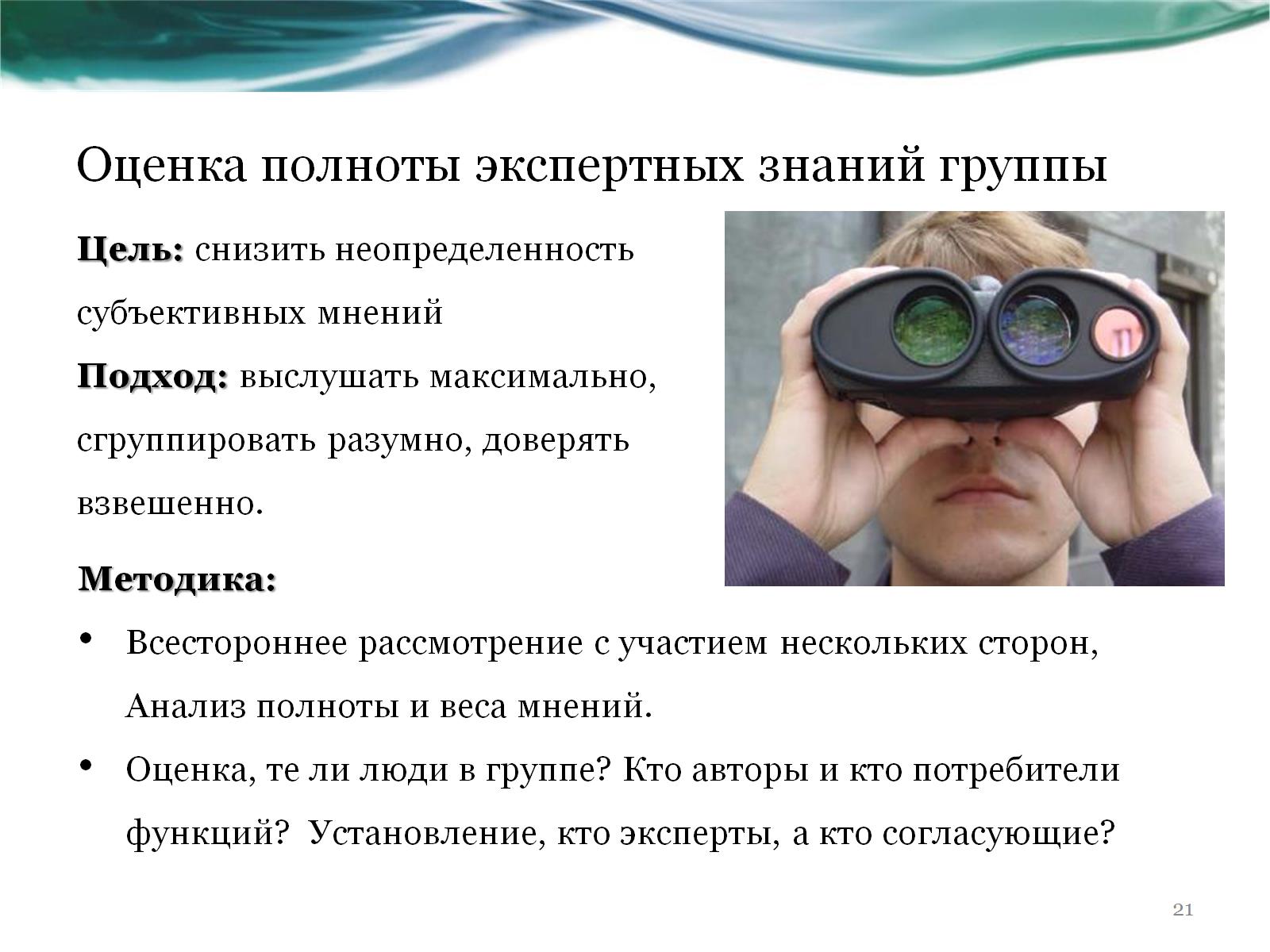 Оценка полноты экспертных знаний группы
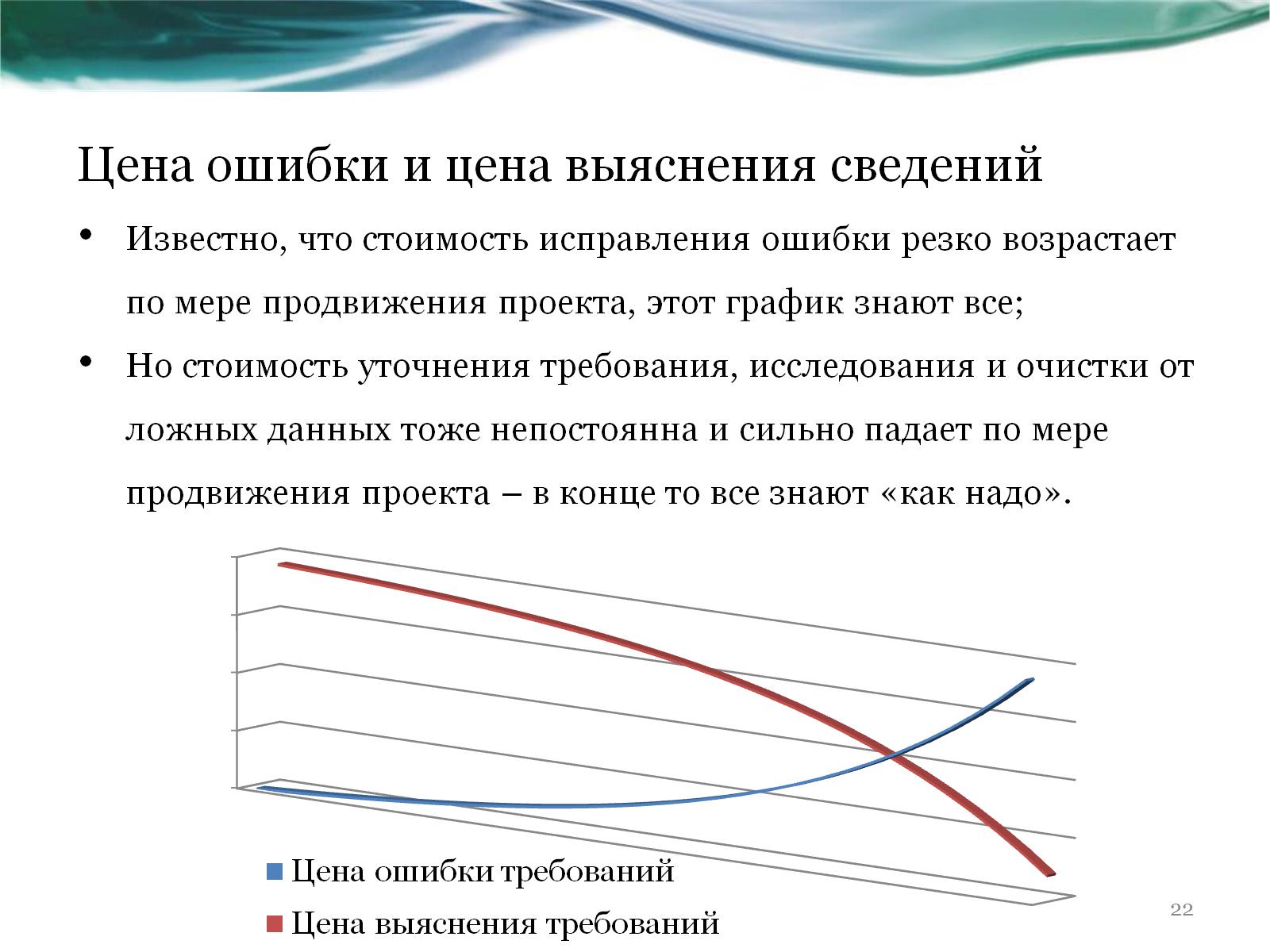 Цена ошибки и цена выяснения сведений
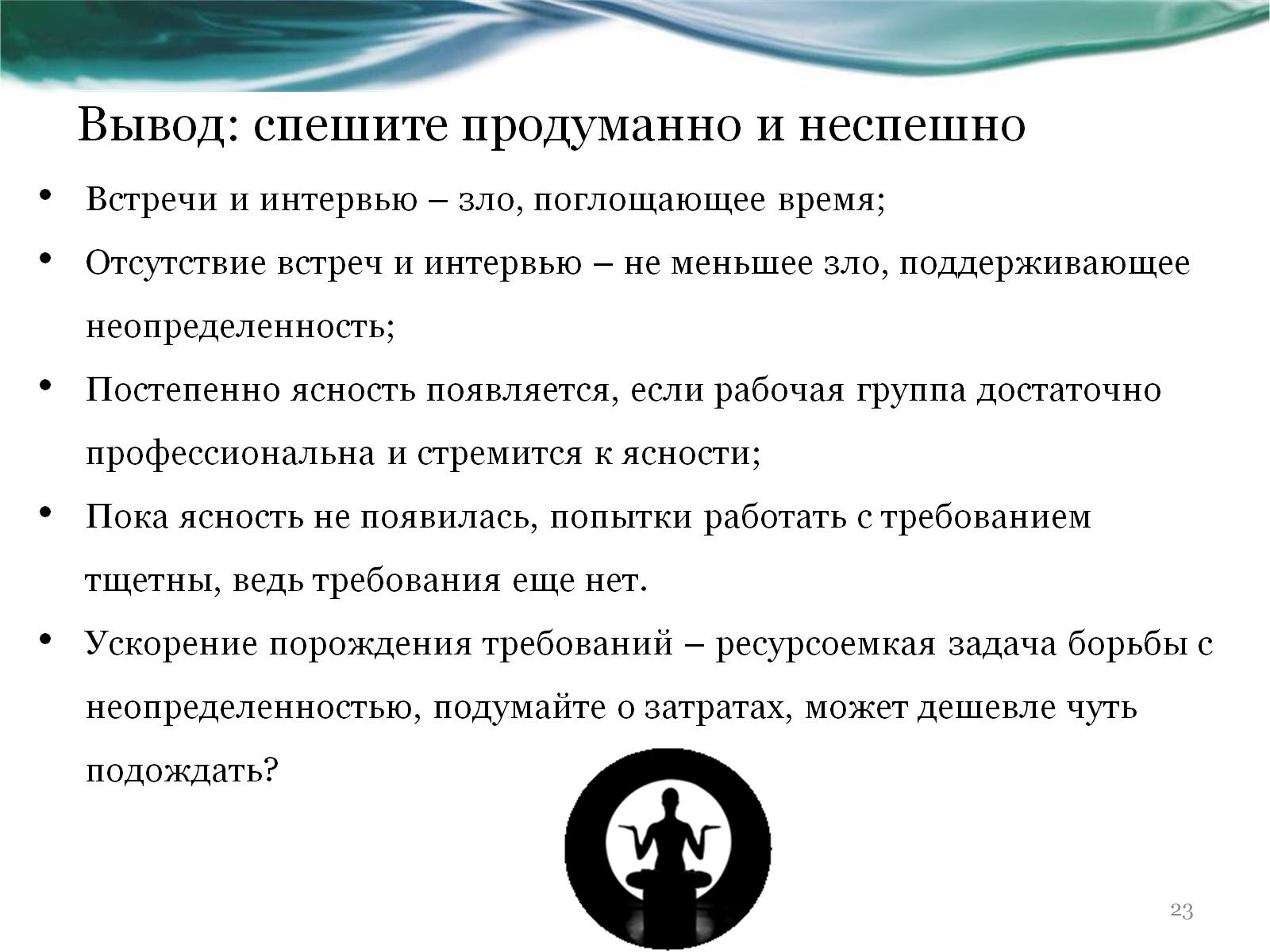 Вывод: спешите продуманно и неспешно
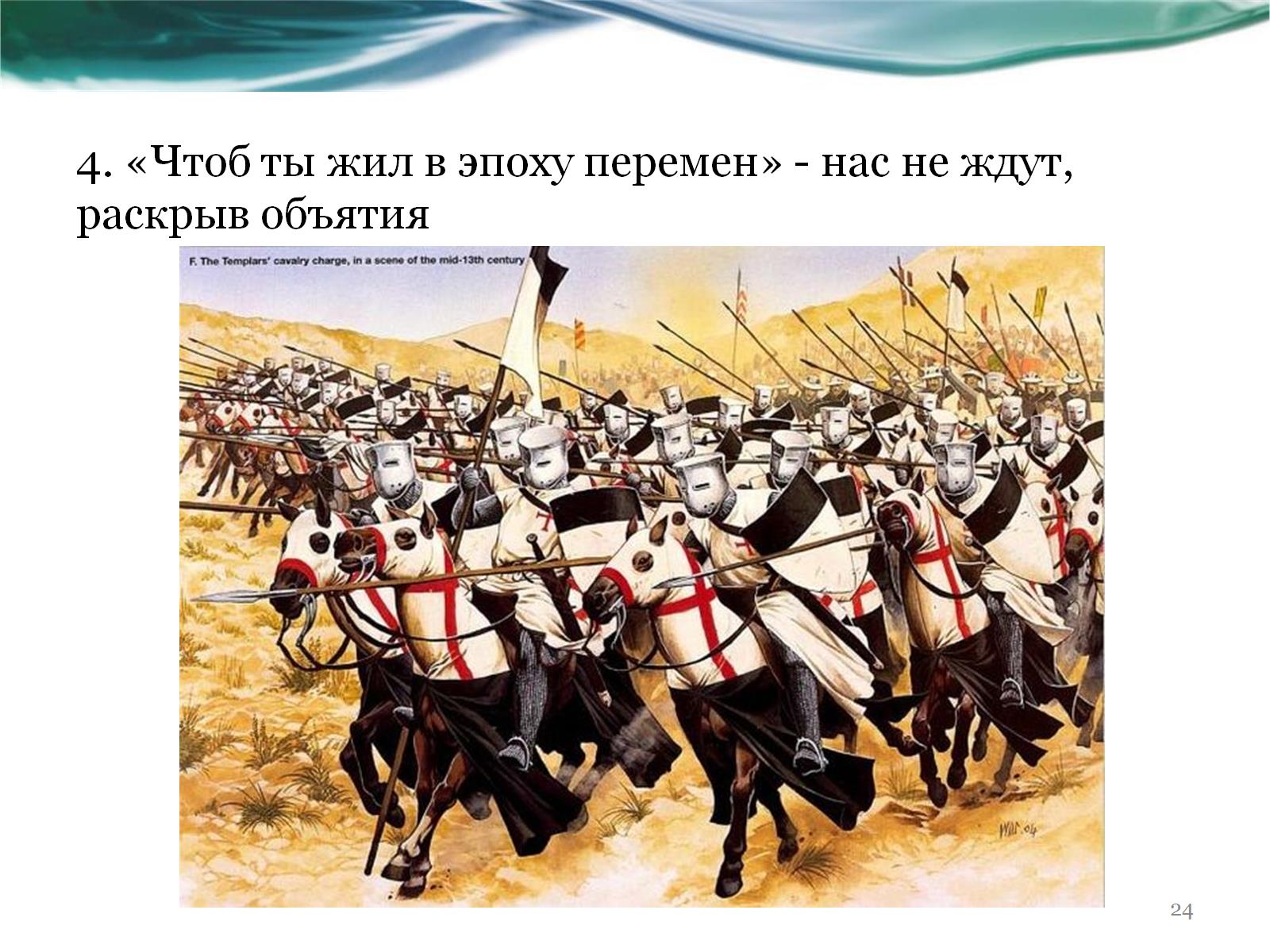 4. «Чтоб ты жил в эпоху перемен» - нас не ждут, раскрыв объятия
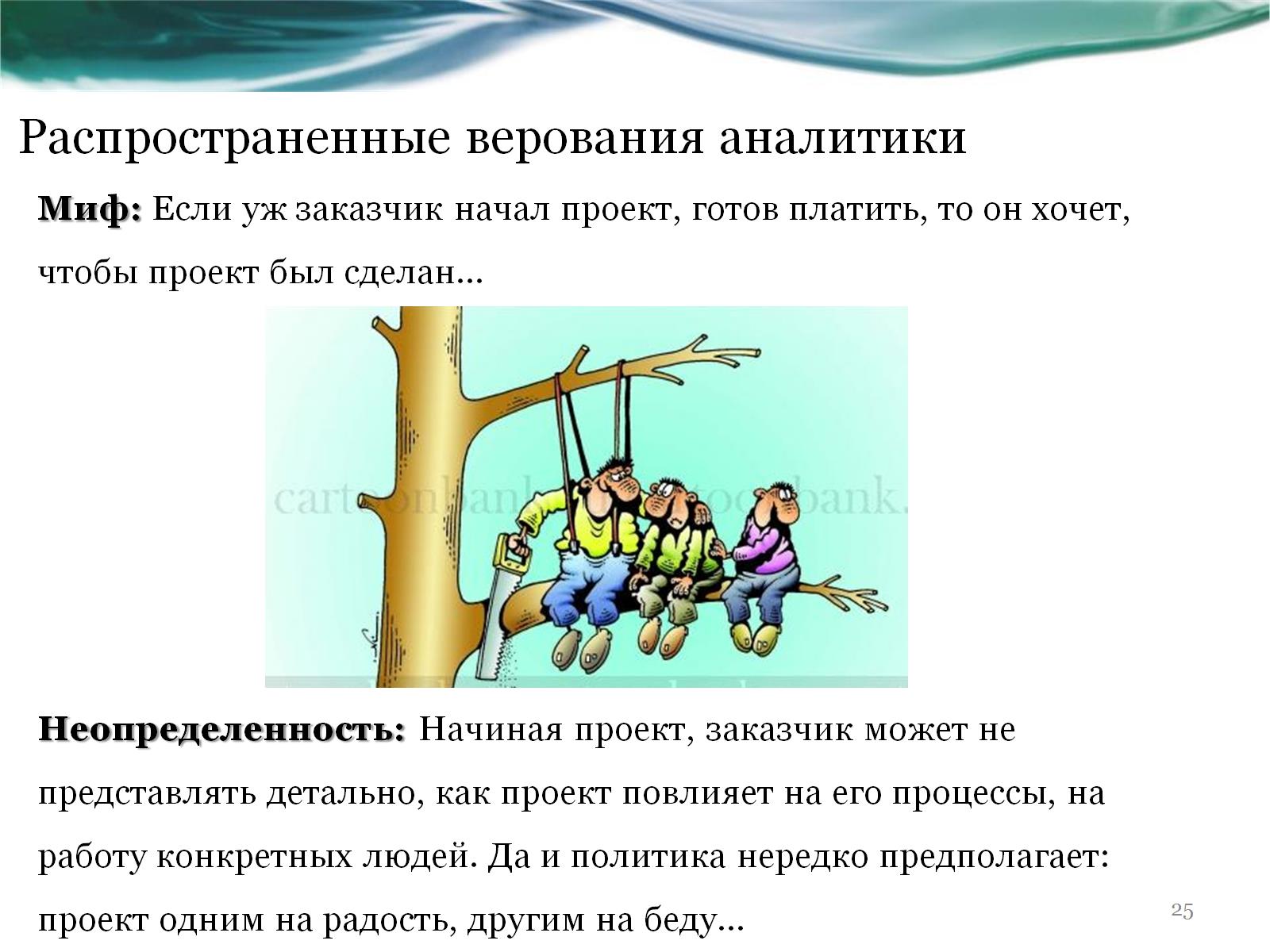 Распространенные верования аналитики
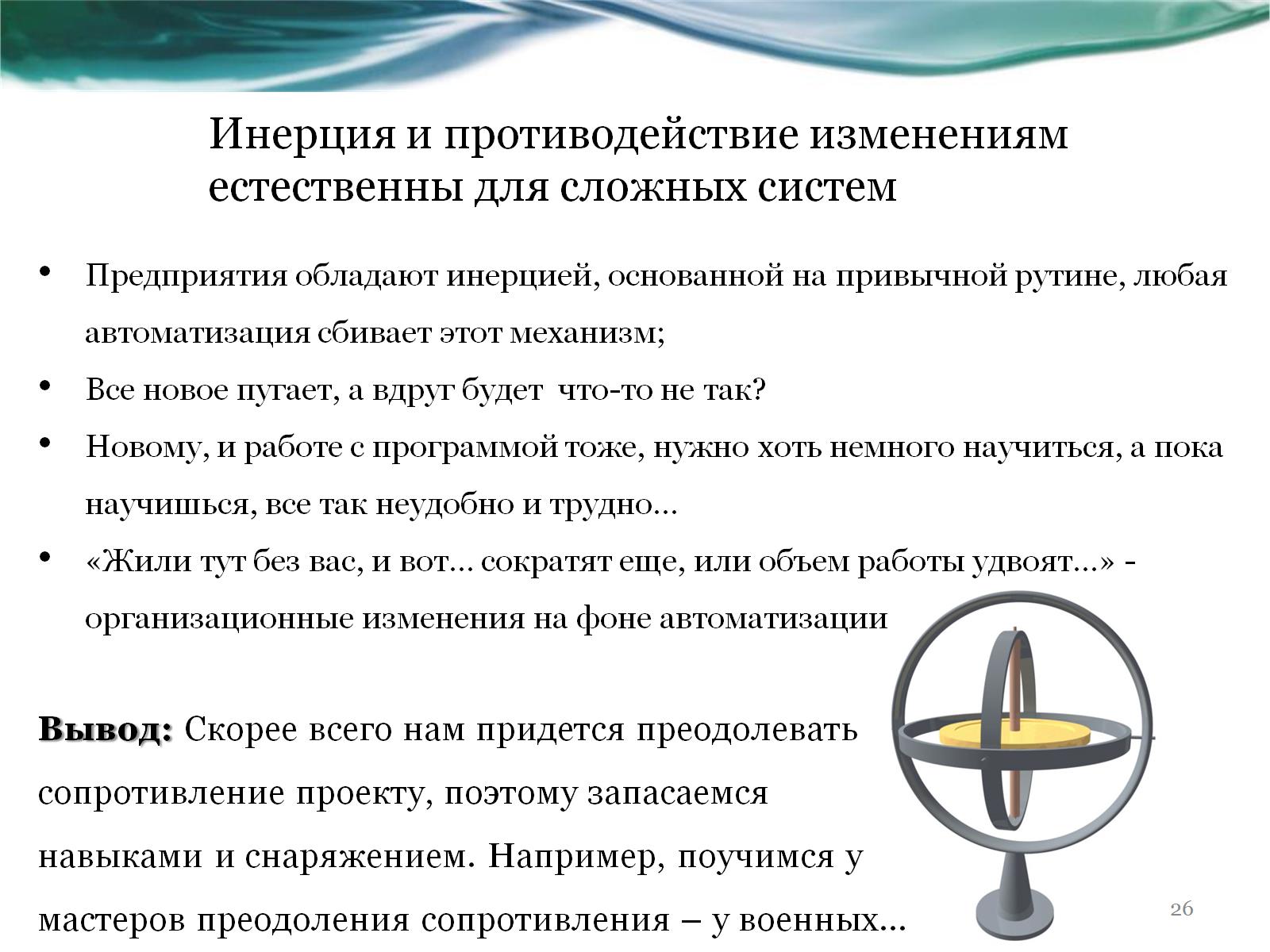 Инерция и противодействие изменениям естественны для сложных систем
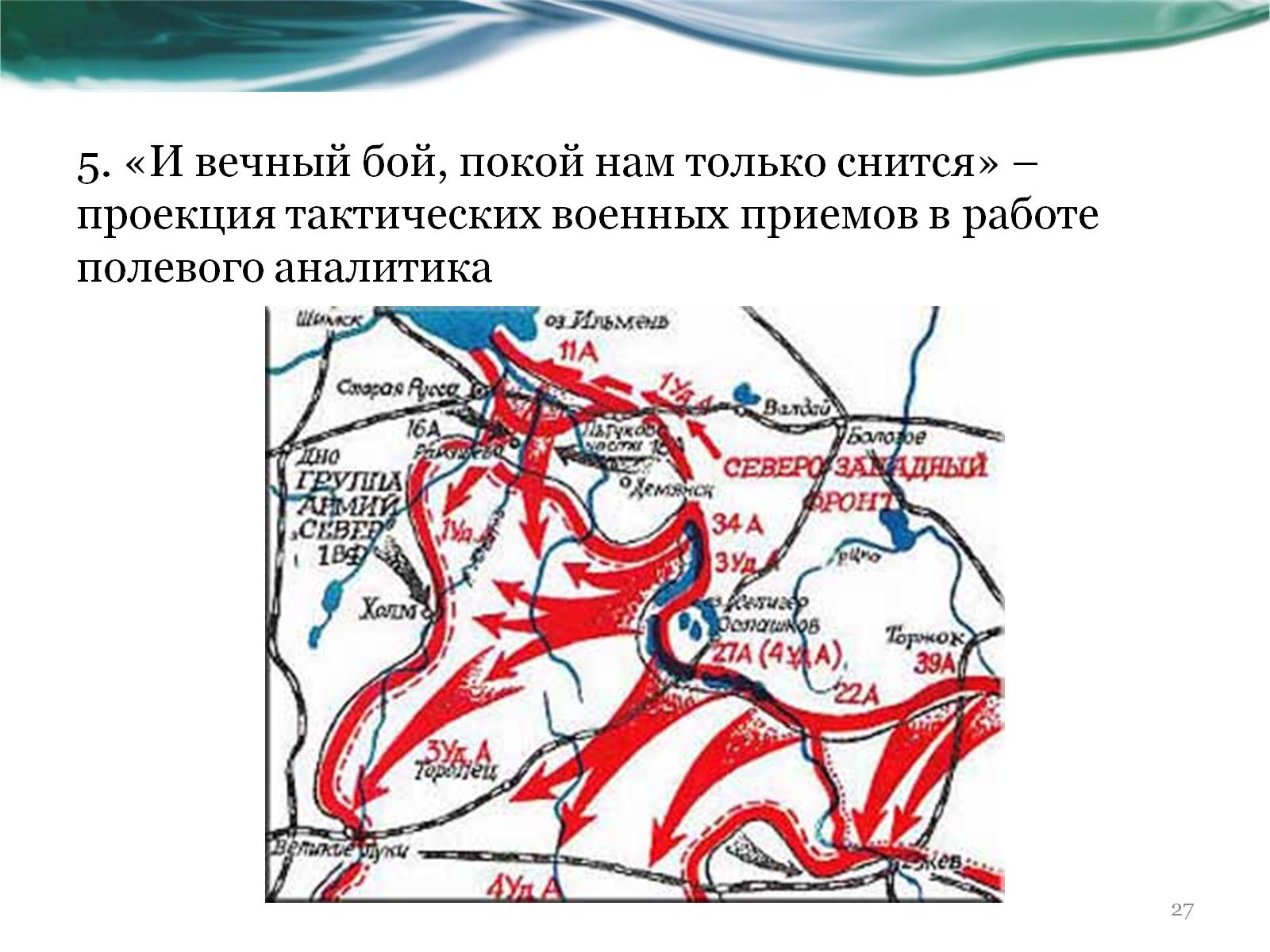 5. «И вечный бой, покой нам только снится» – проекция тактических военных приемов в работе полевого аналитика
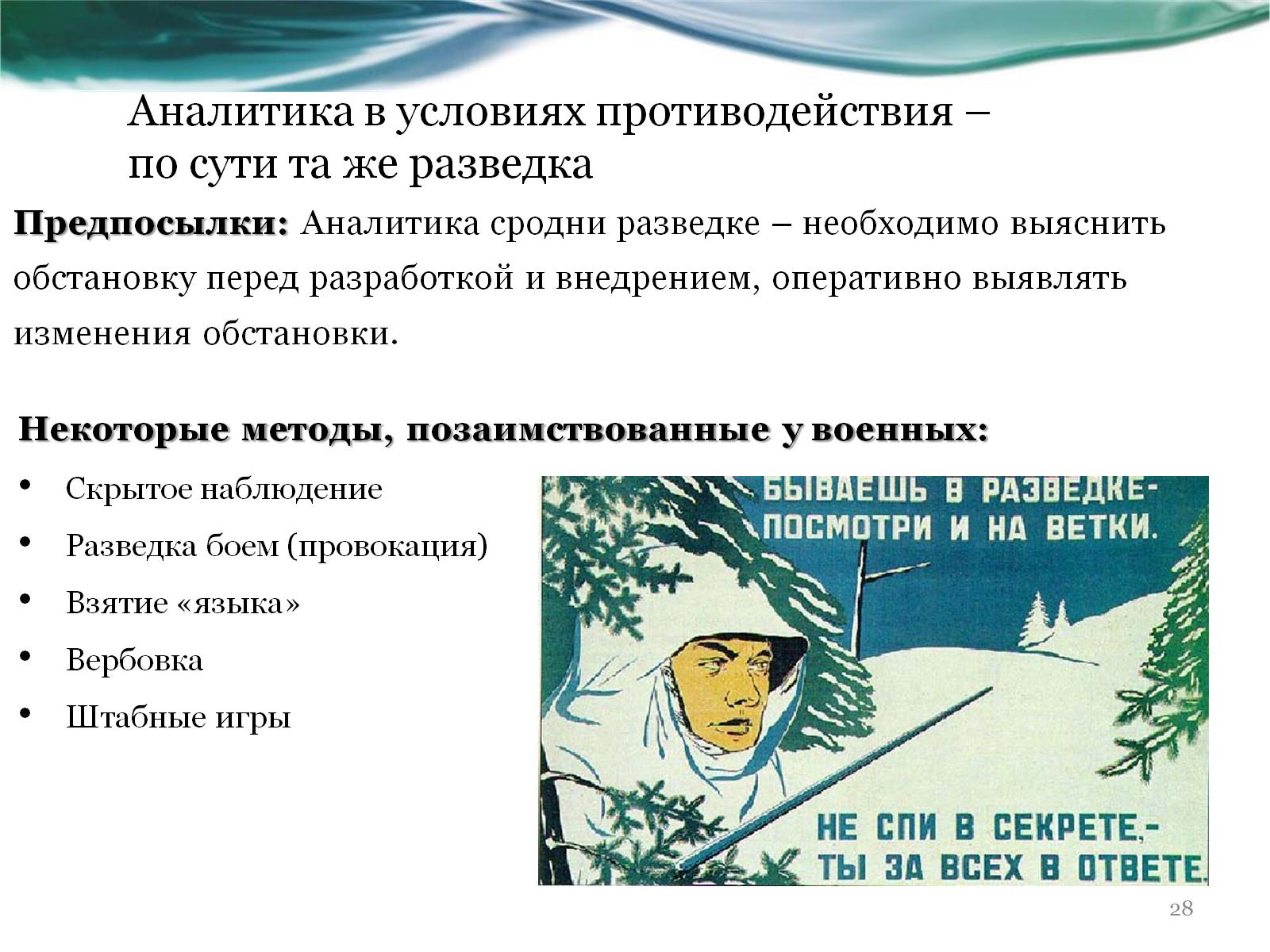 Аналитика в условиях противодействия – по сути та же разведка
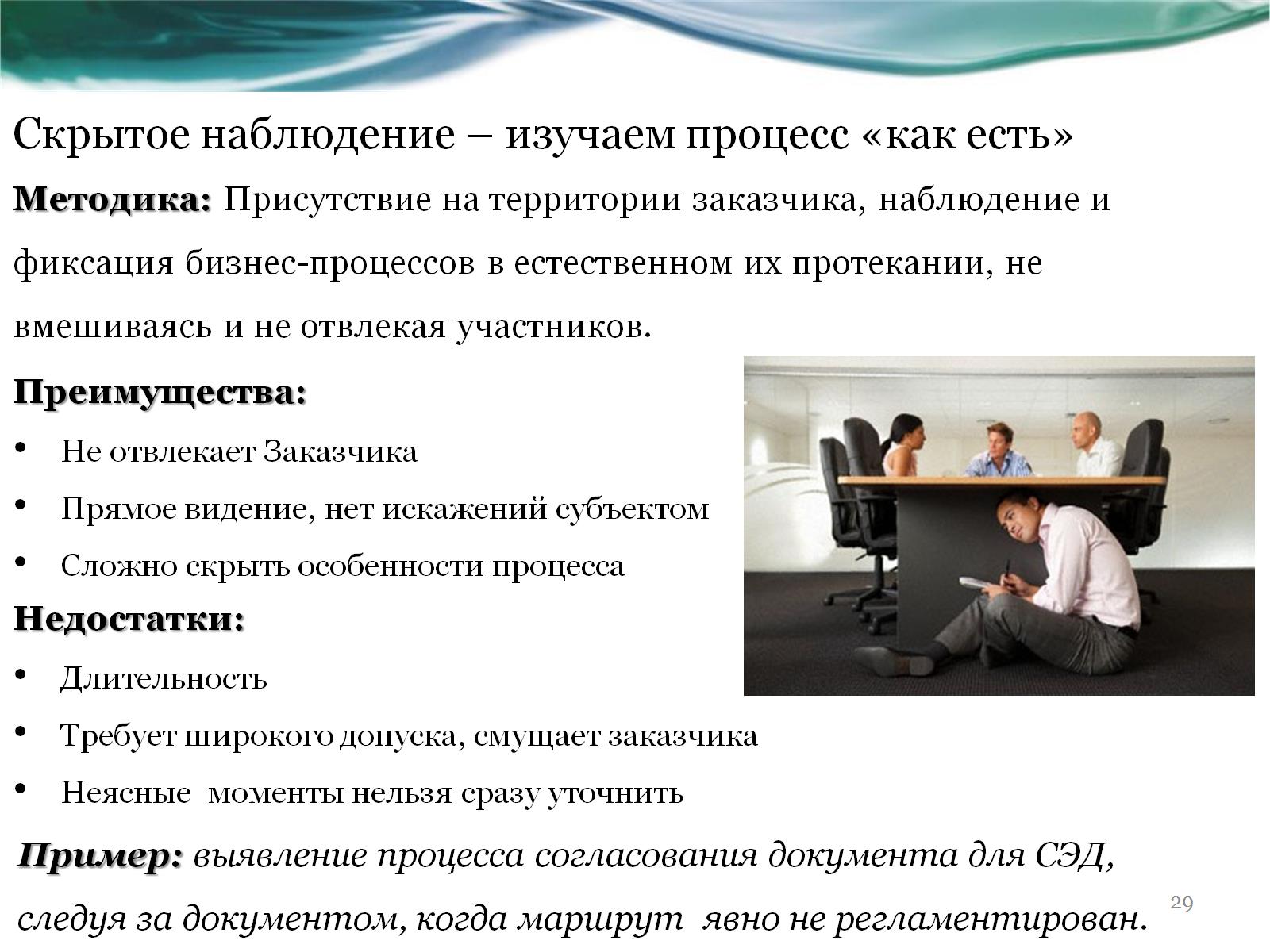 Скрытое наблюдение – изучаем процесс «как есть»
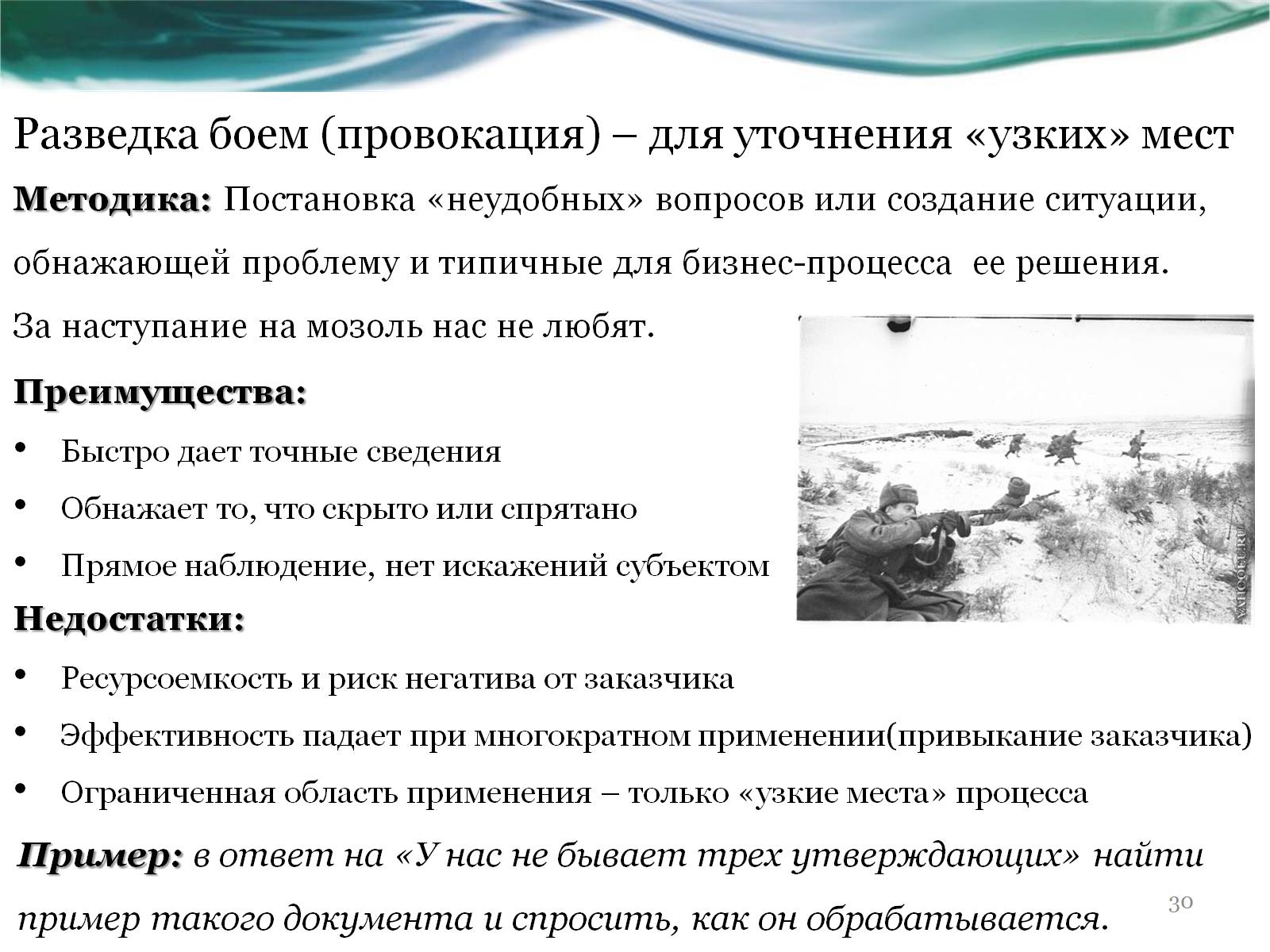 Разведка боем (провокация) – для уточнения «узких» мест
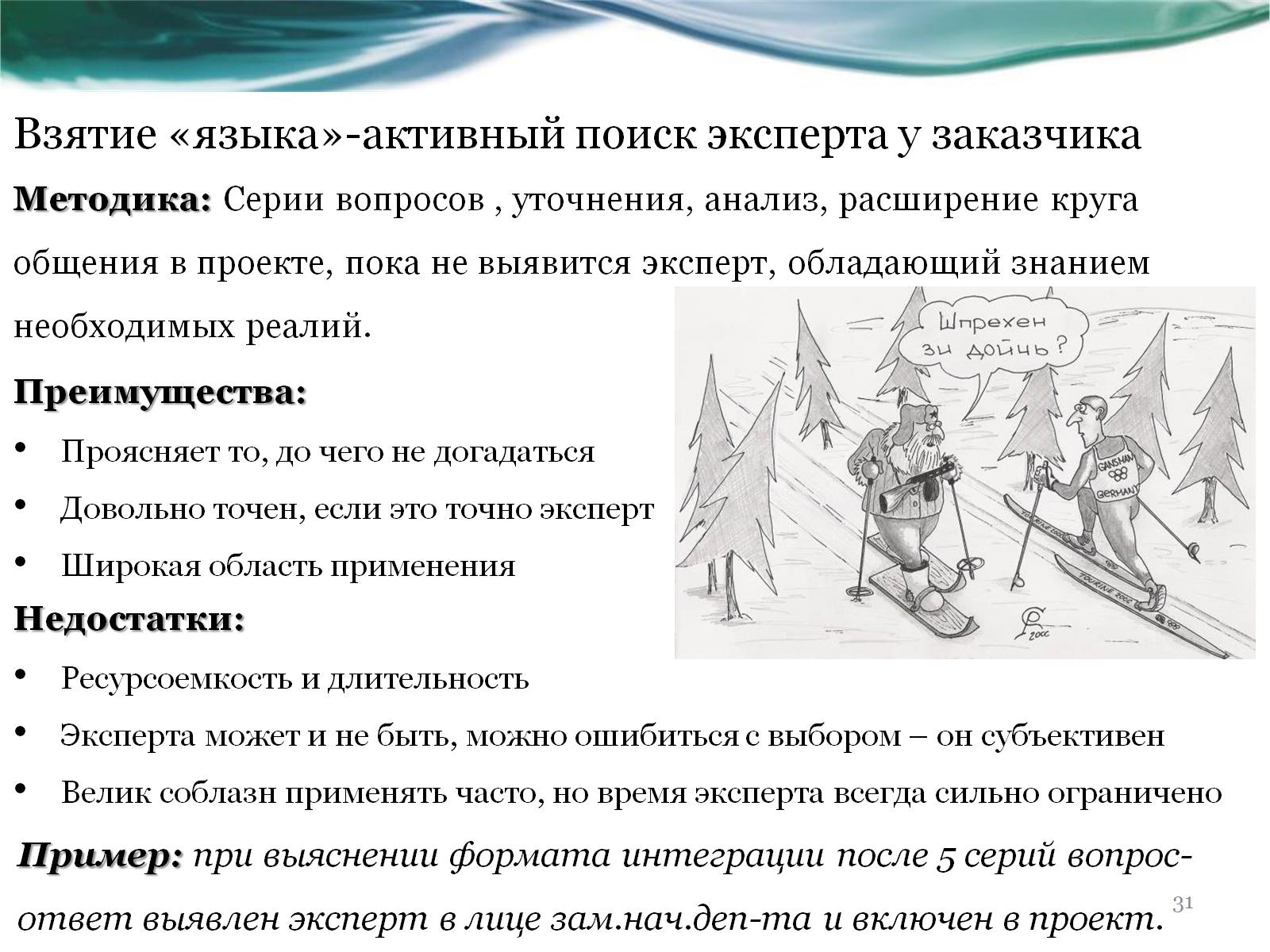 Взятие «языка»-активный поиск эксперта у заказчика
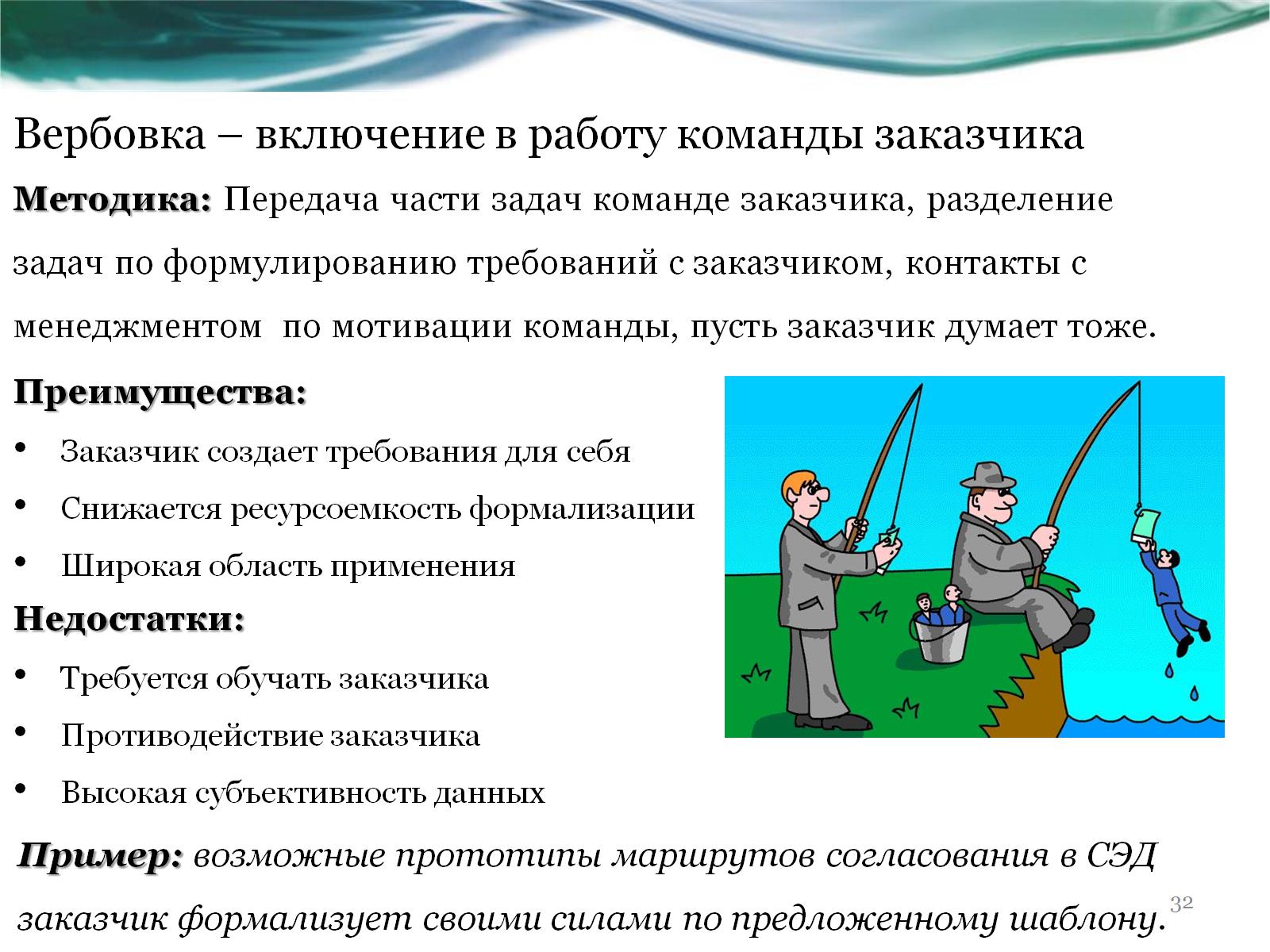 Вербовка – включение в работу команды заказчика
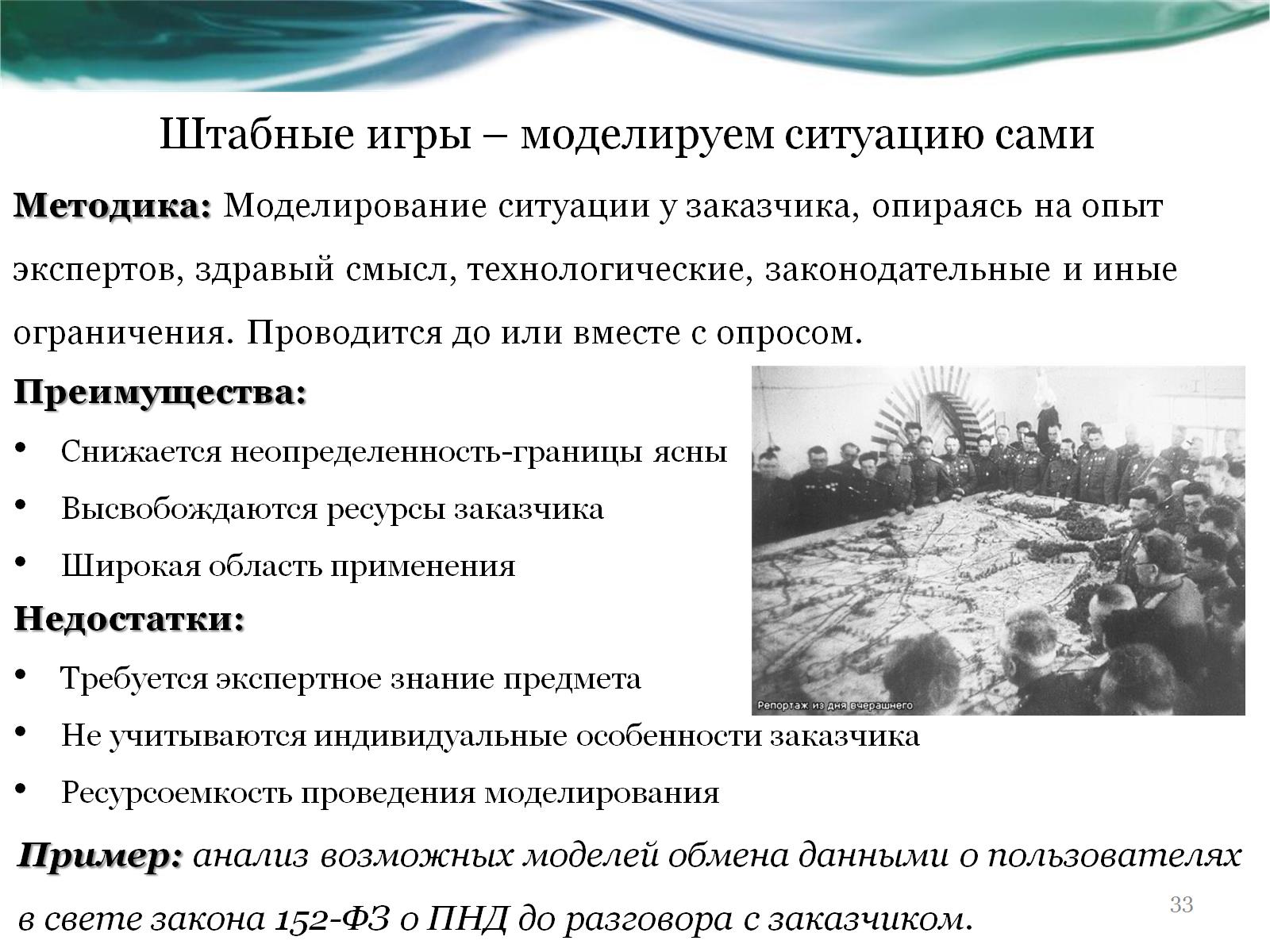 Штабные игры – моделируем ситуацию сами
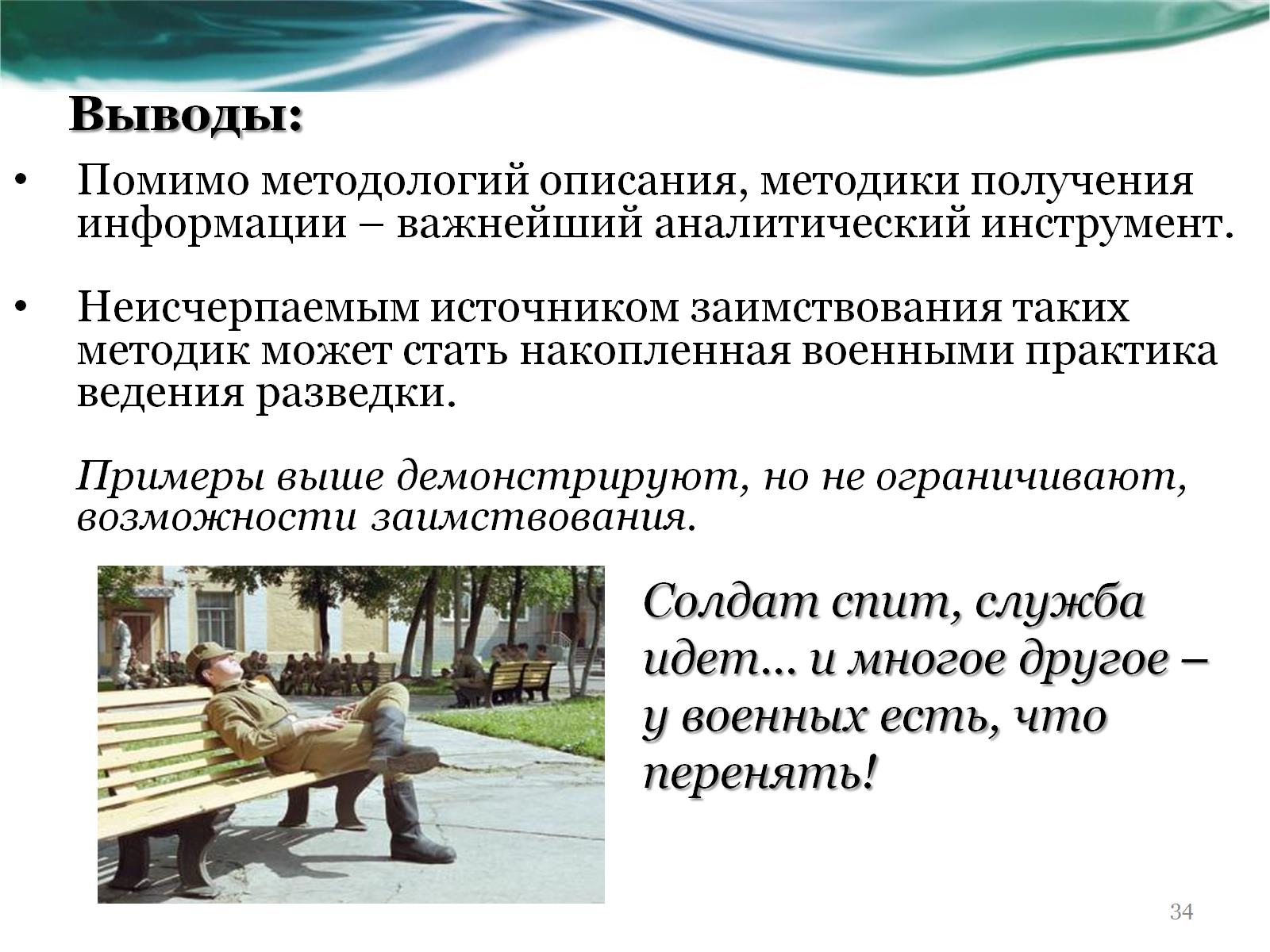 Выводы:
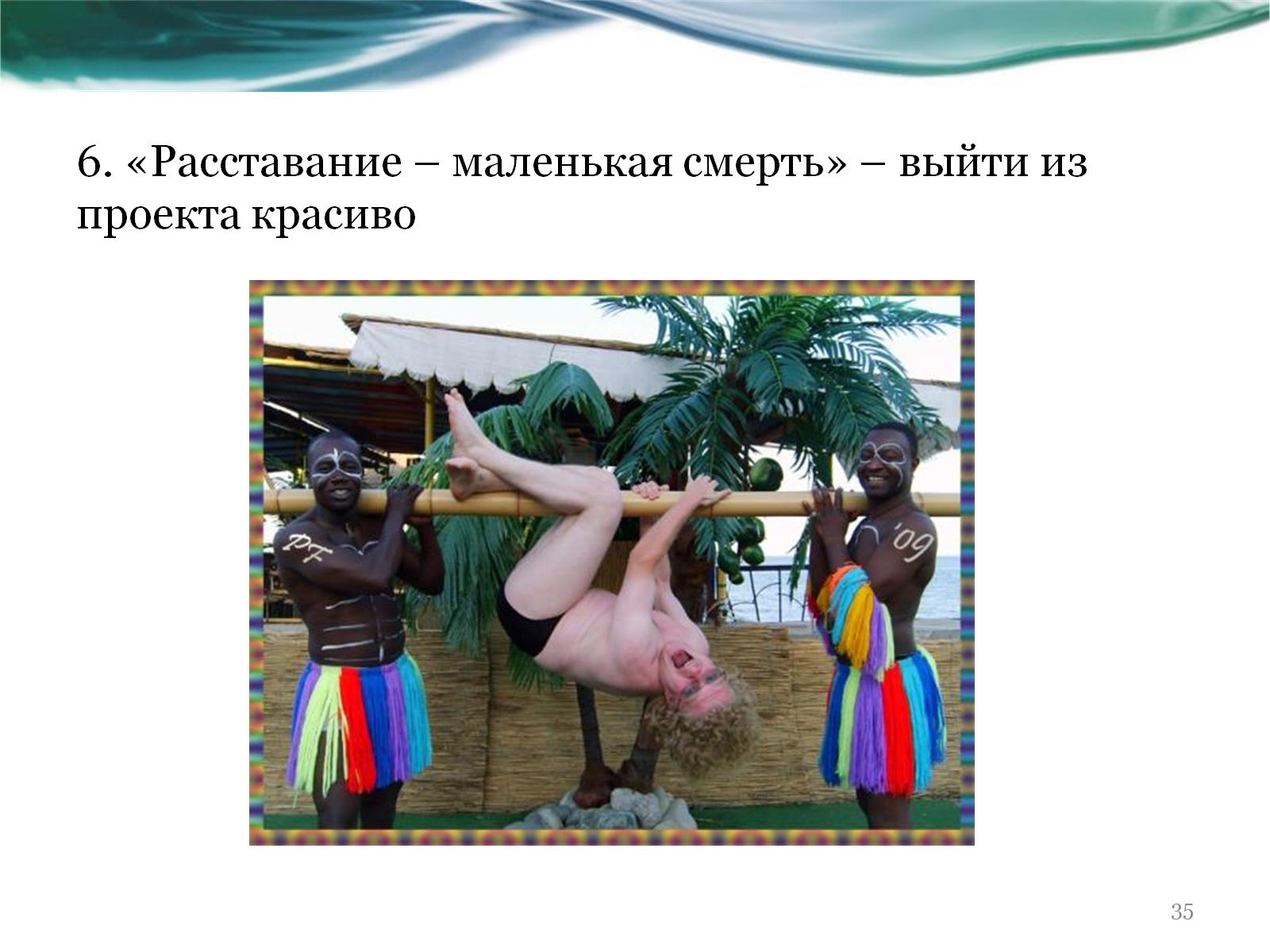 6. «Расставание – маленькая смерть» – выйти из проекта красиво
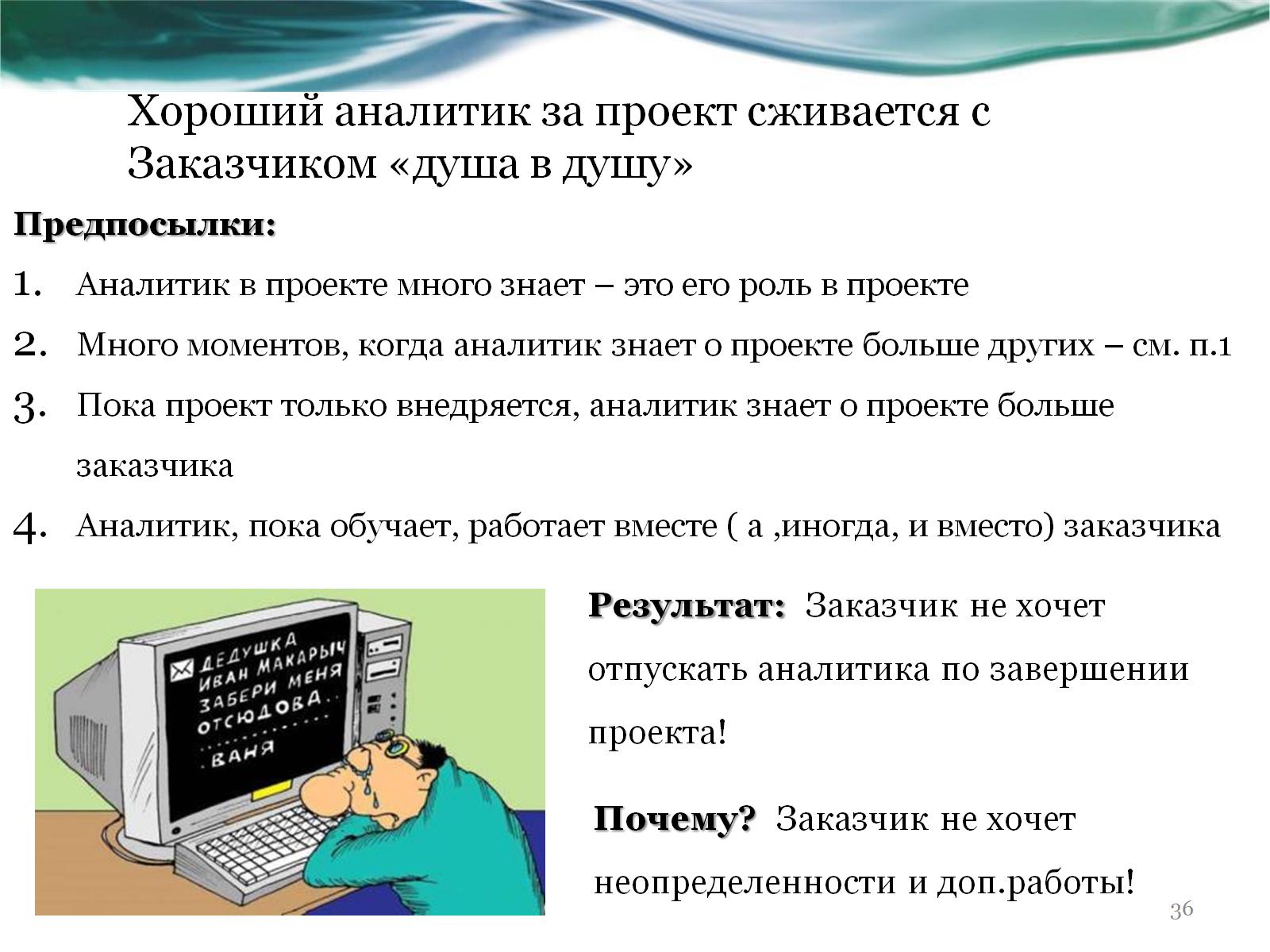 Хороший аналитик за проект сживается с Заказчиком «душа в душу»
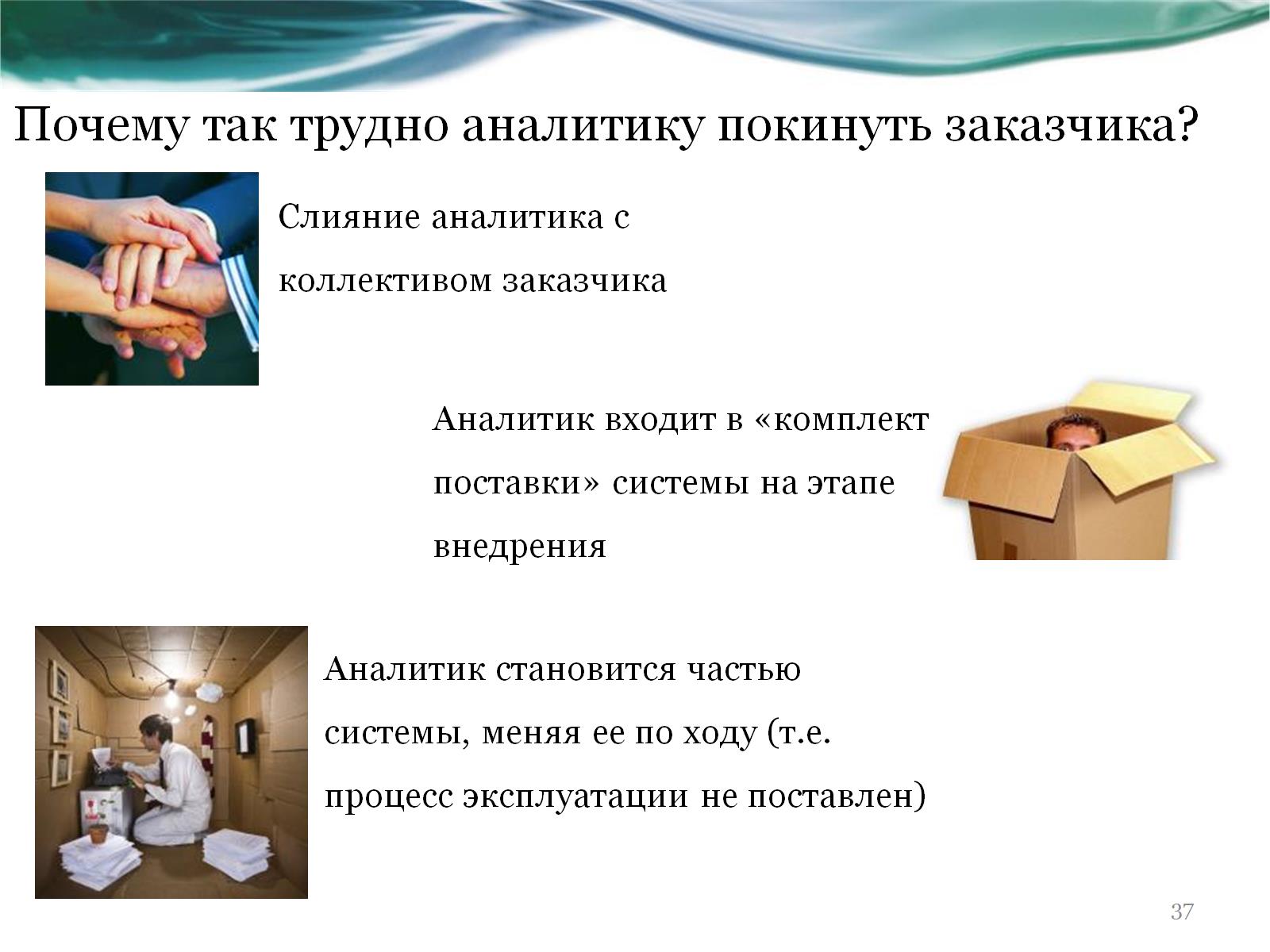 Почему так трудно аналитику покинуть заказчика?
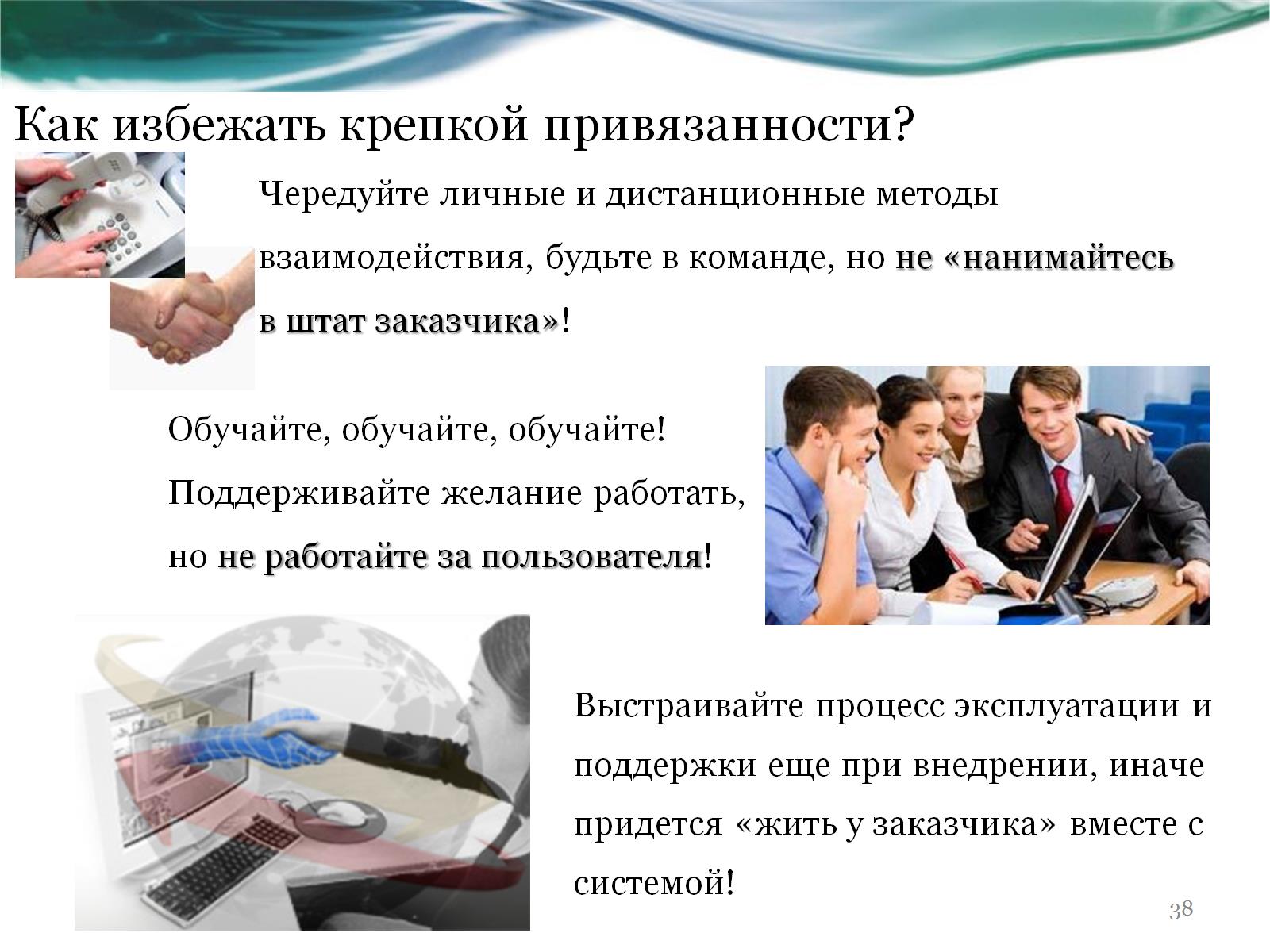 Как избежать крепкой привязанности?
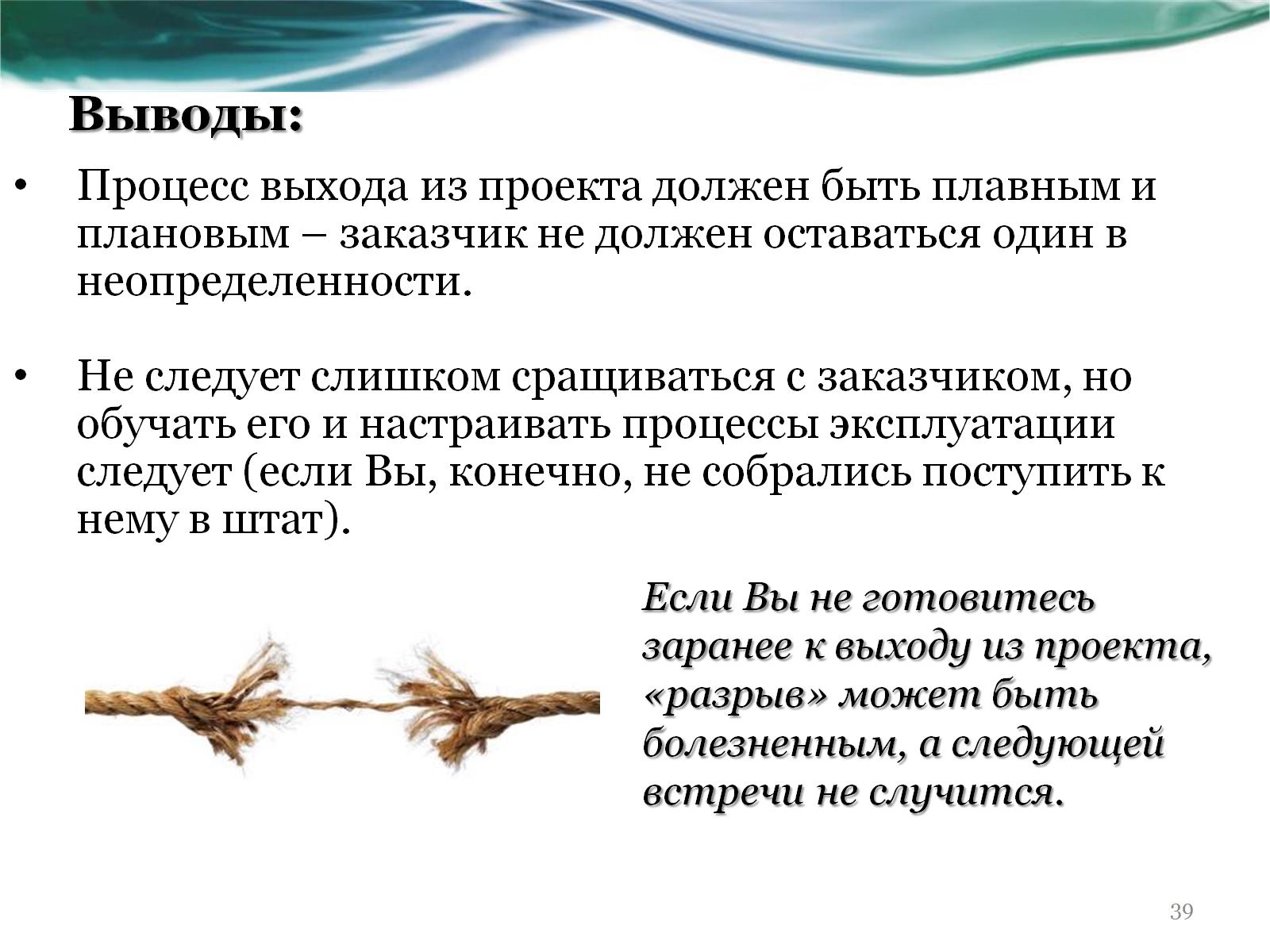 Выводы:
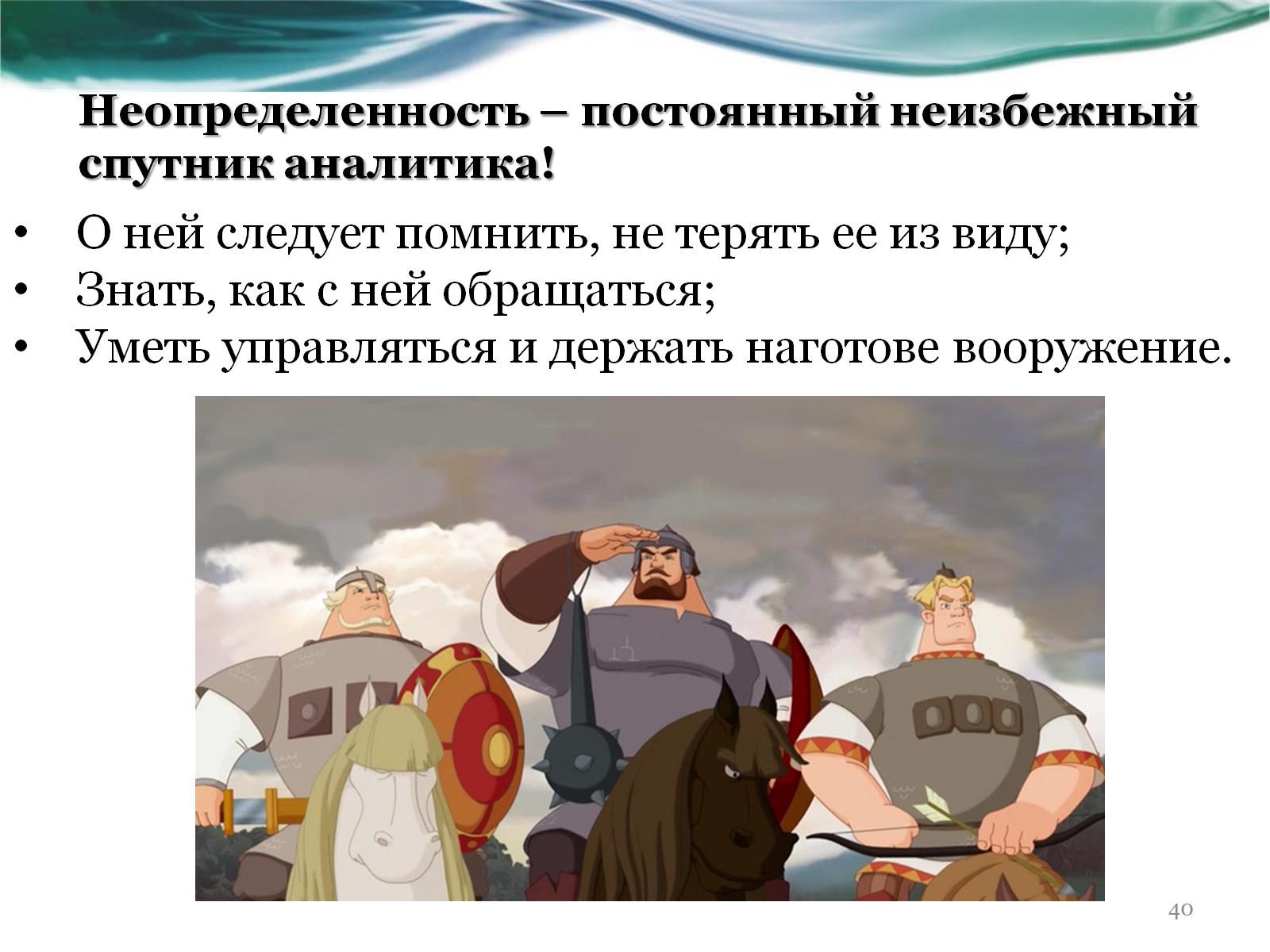 Неопределенность – постоянный неизбежный спутник аналитика!
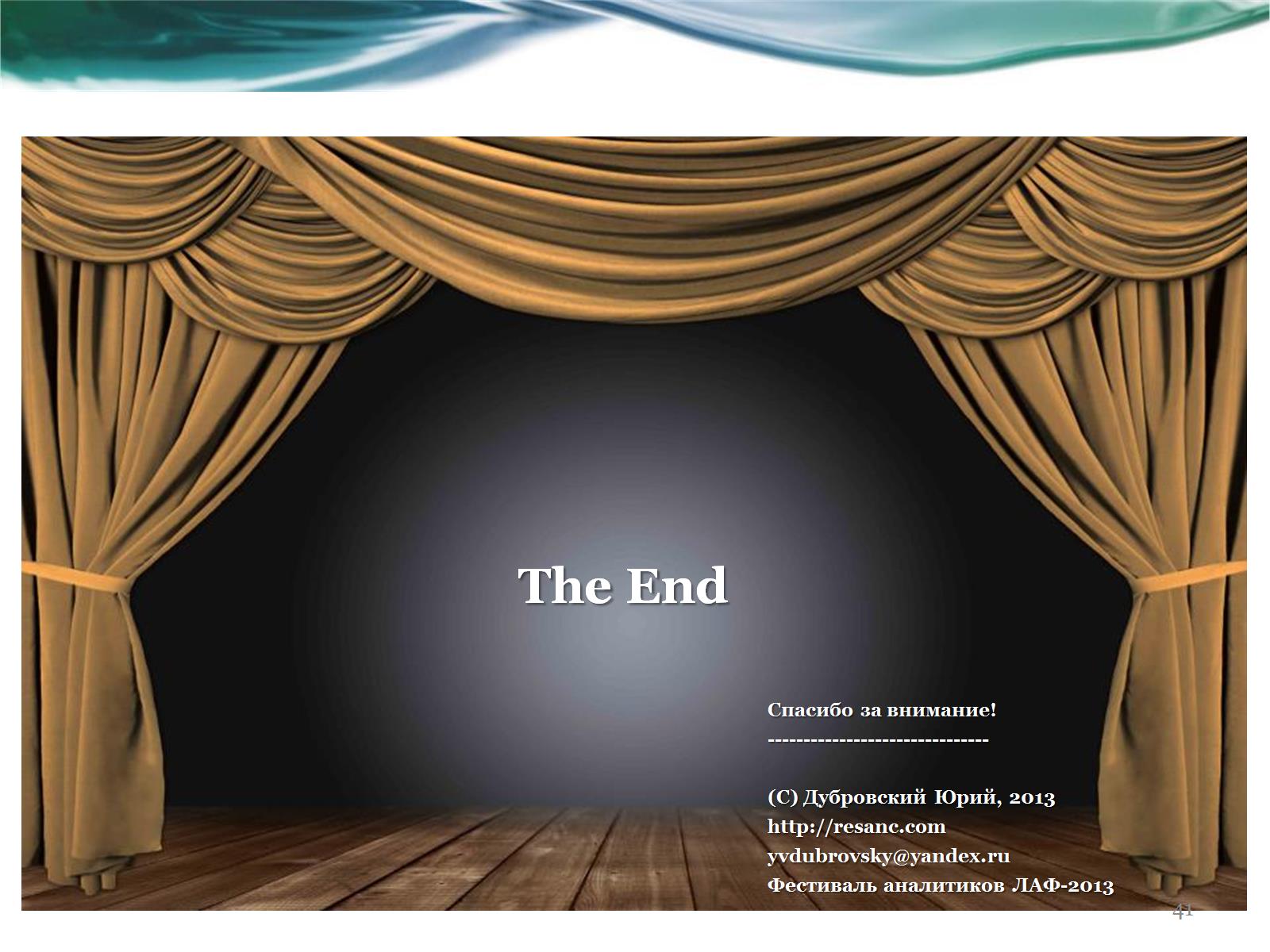 The End